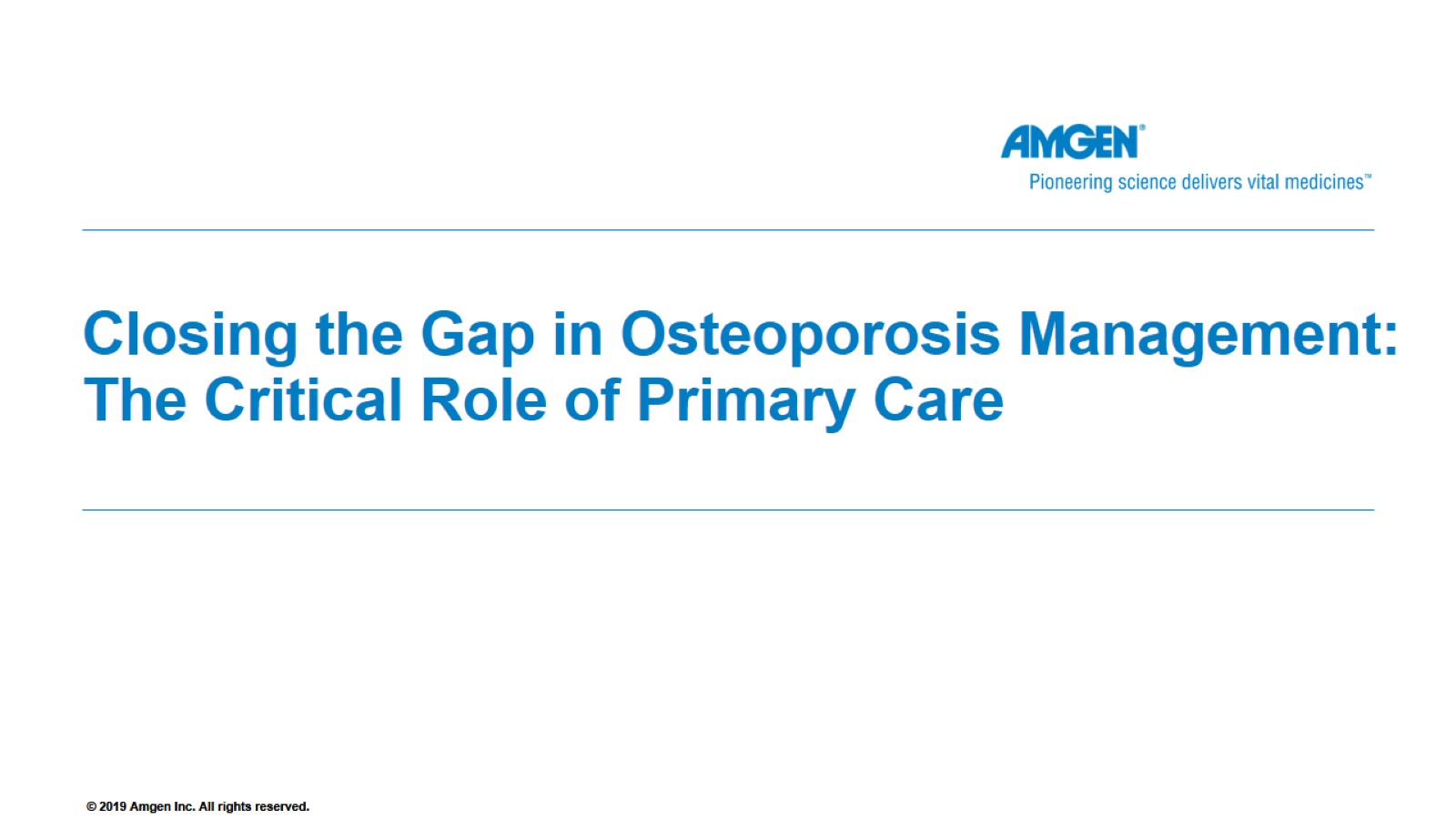 Closing the Gap in Osteoporosis Management: The Critical Role of Primary Care
SC-AT-AMG162-00712 1021
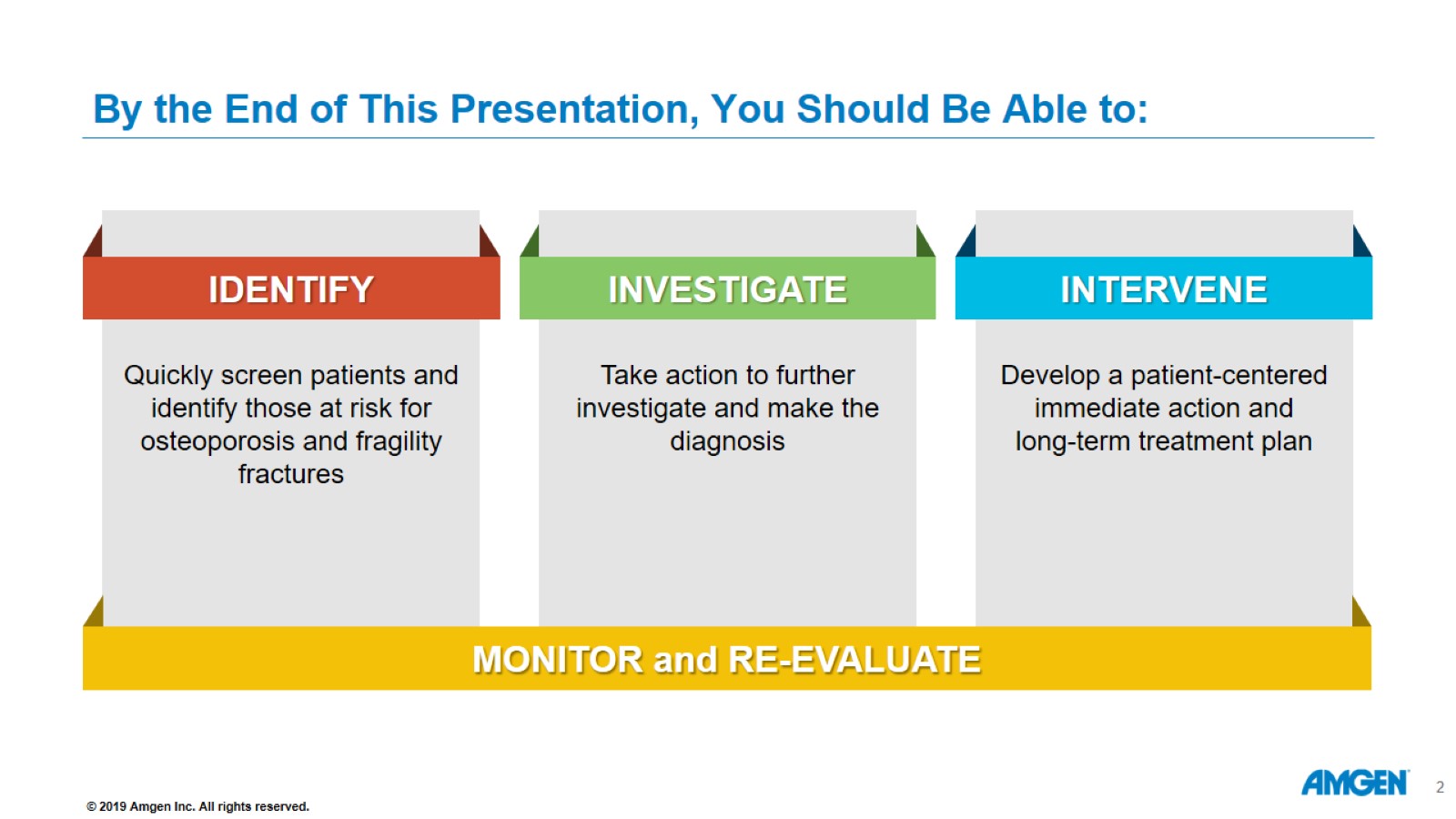 By the End of This Presentation, You Should Be Able to:
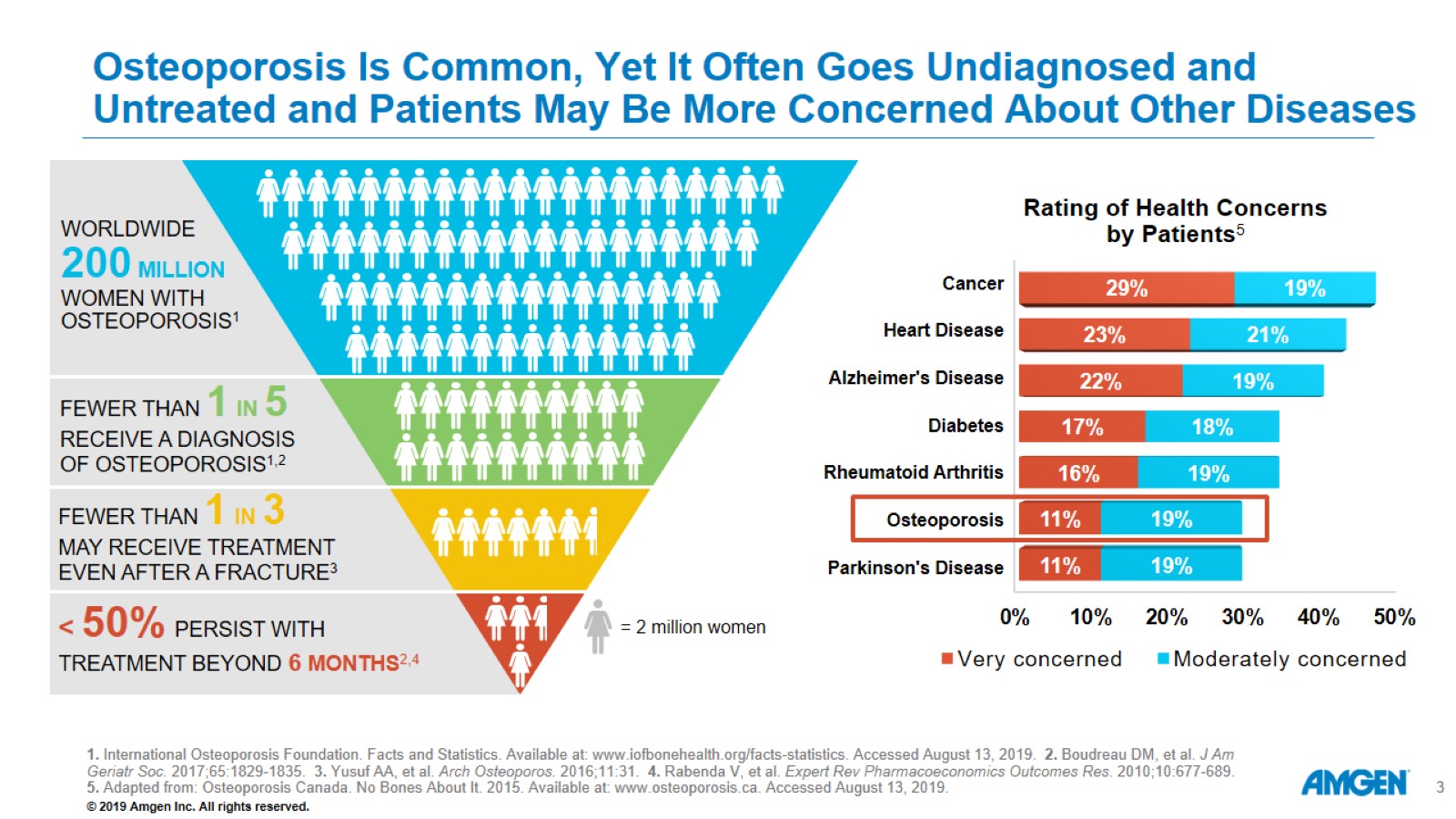 Osteoporosis Is Common, Yet It Often Goes Undiagnosed and Untreated and Patients May Be More Concerned About Other Diseases
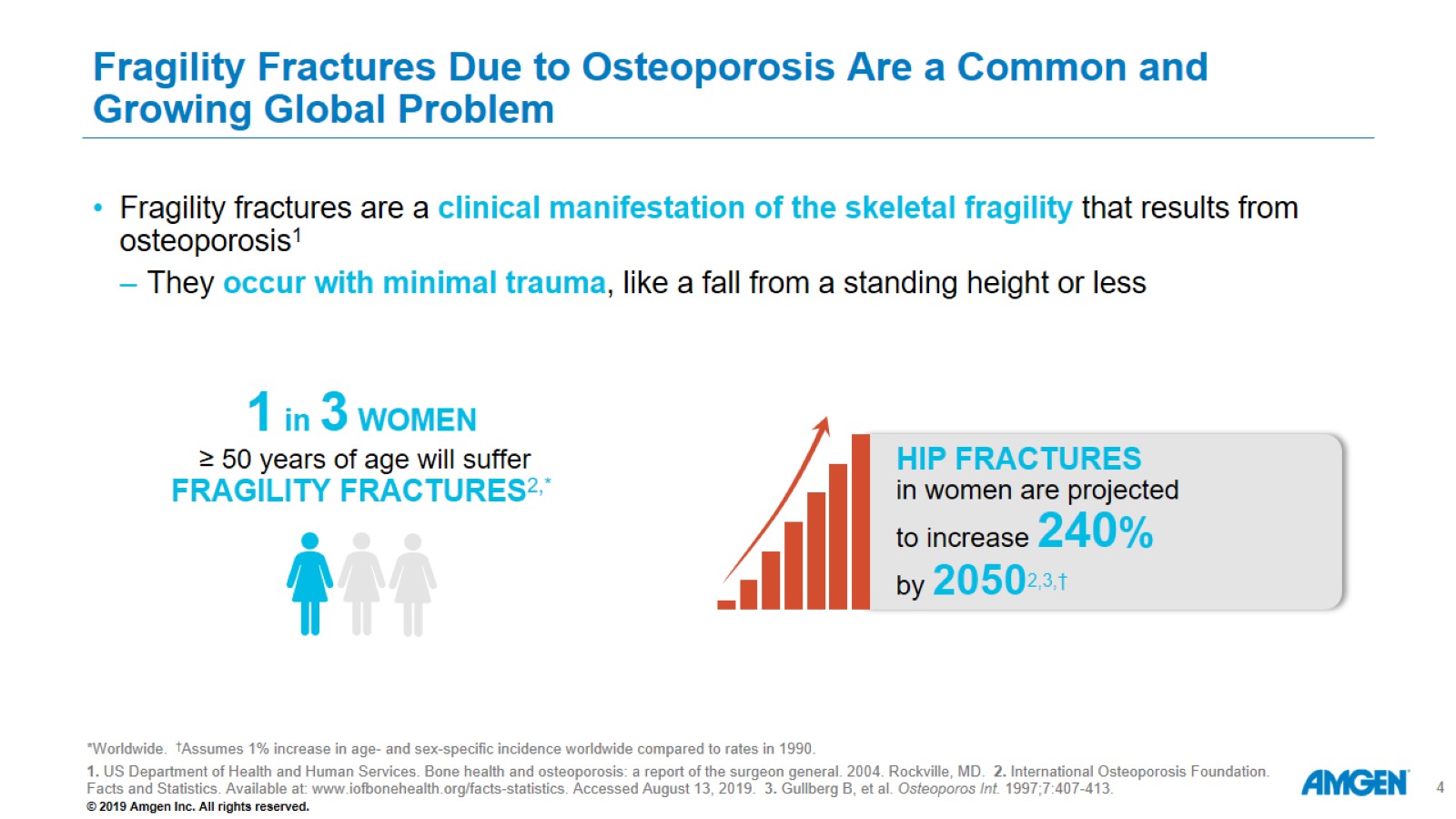 Fragility Fractures Due to Osteoporosis Are a Common and Growing Global Problem
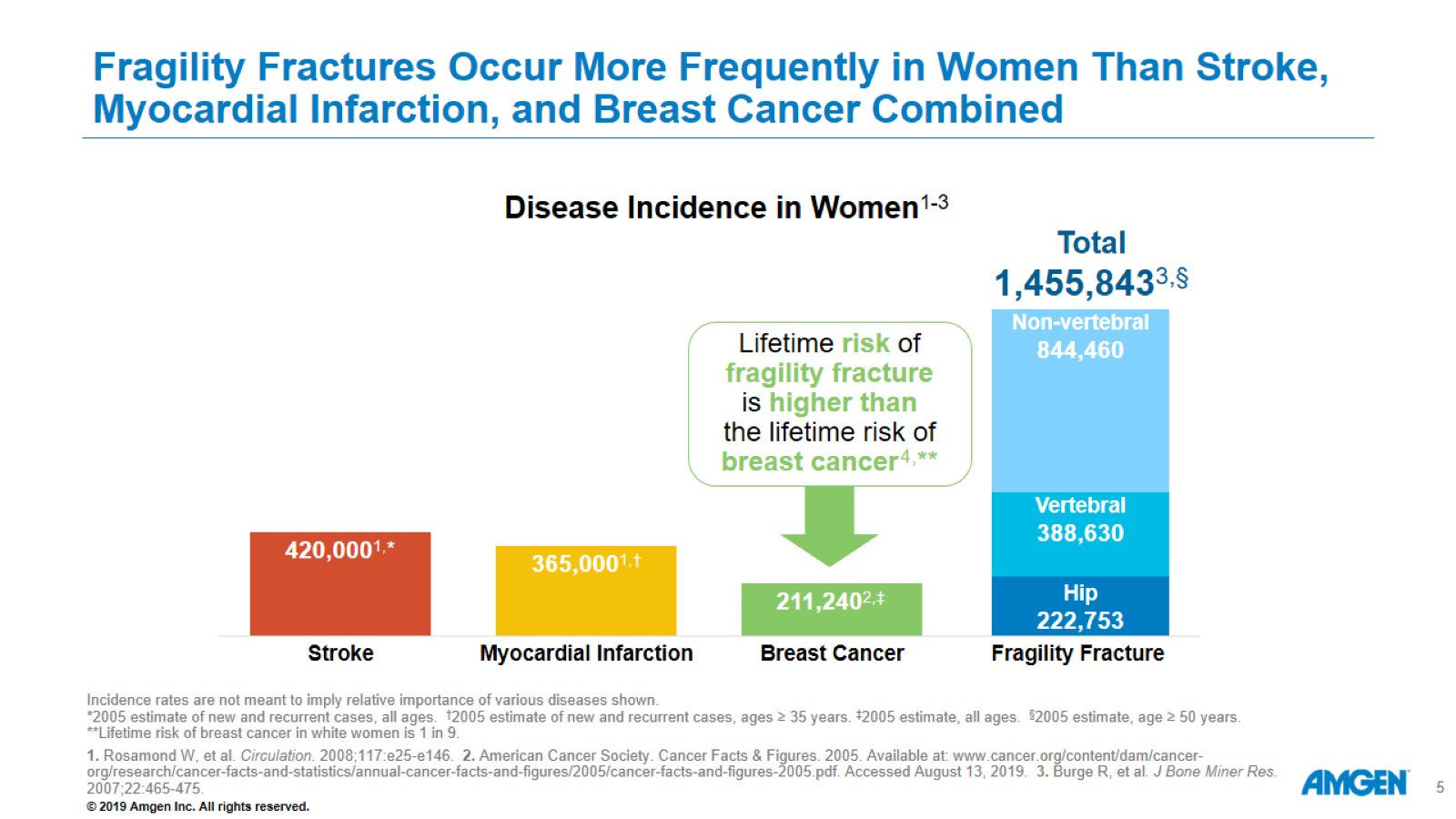 Fragility Fractures Occur More Frequently in Women Than Stroke, Myocardial Infarction, and Breast Cancer Combined
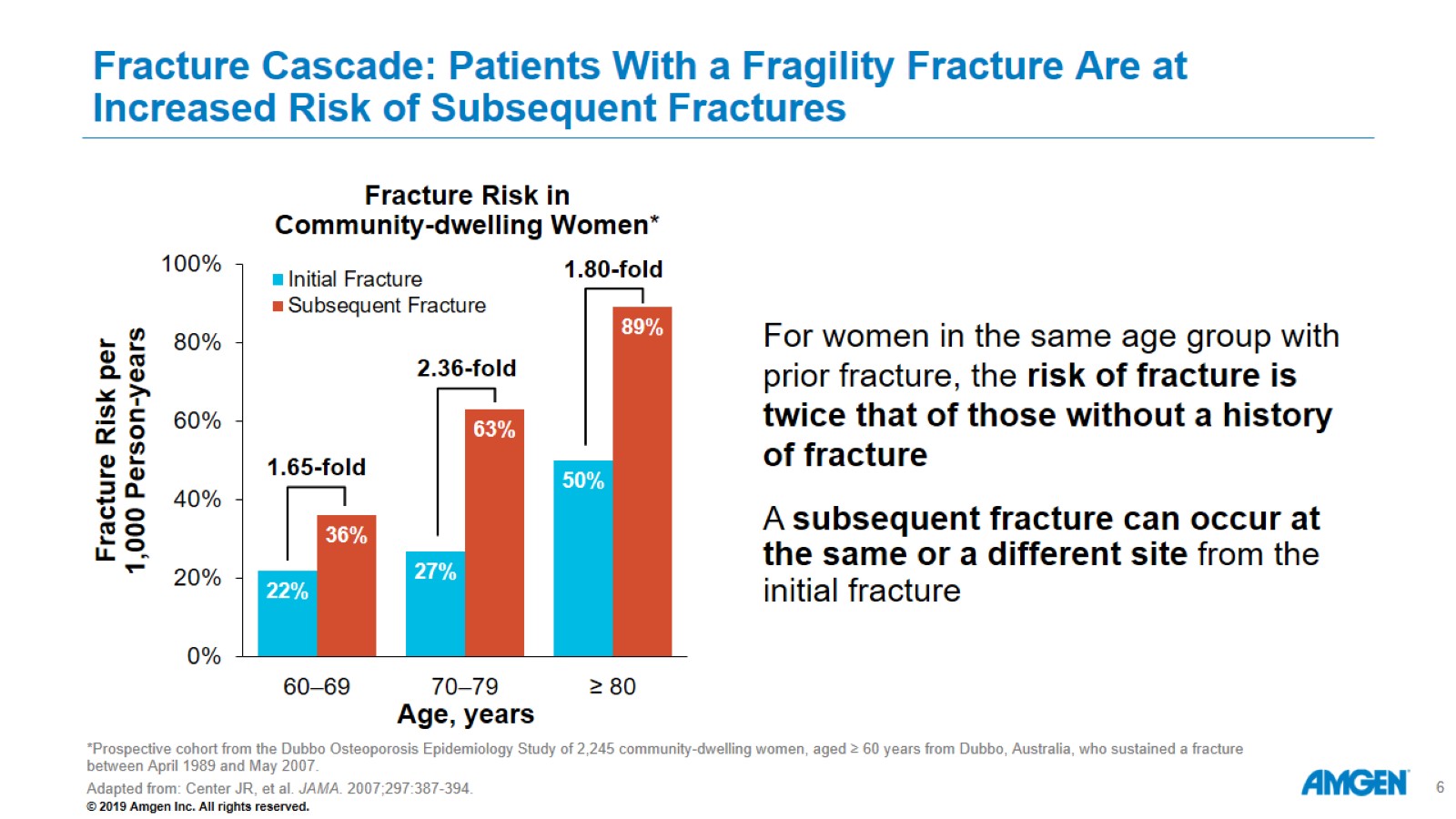 Fracture Cascade: Patients With a Fragility Fracture Are at Increased Risk of Subsequent Fractures
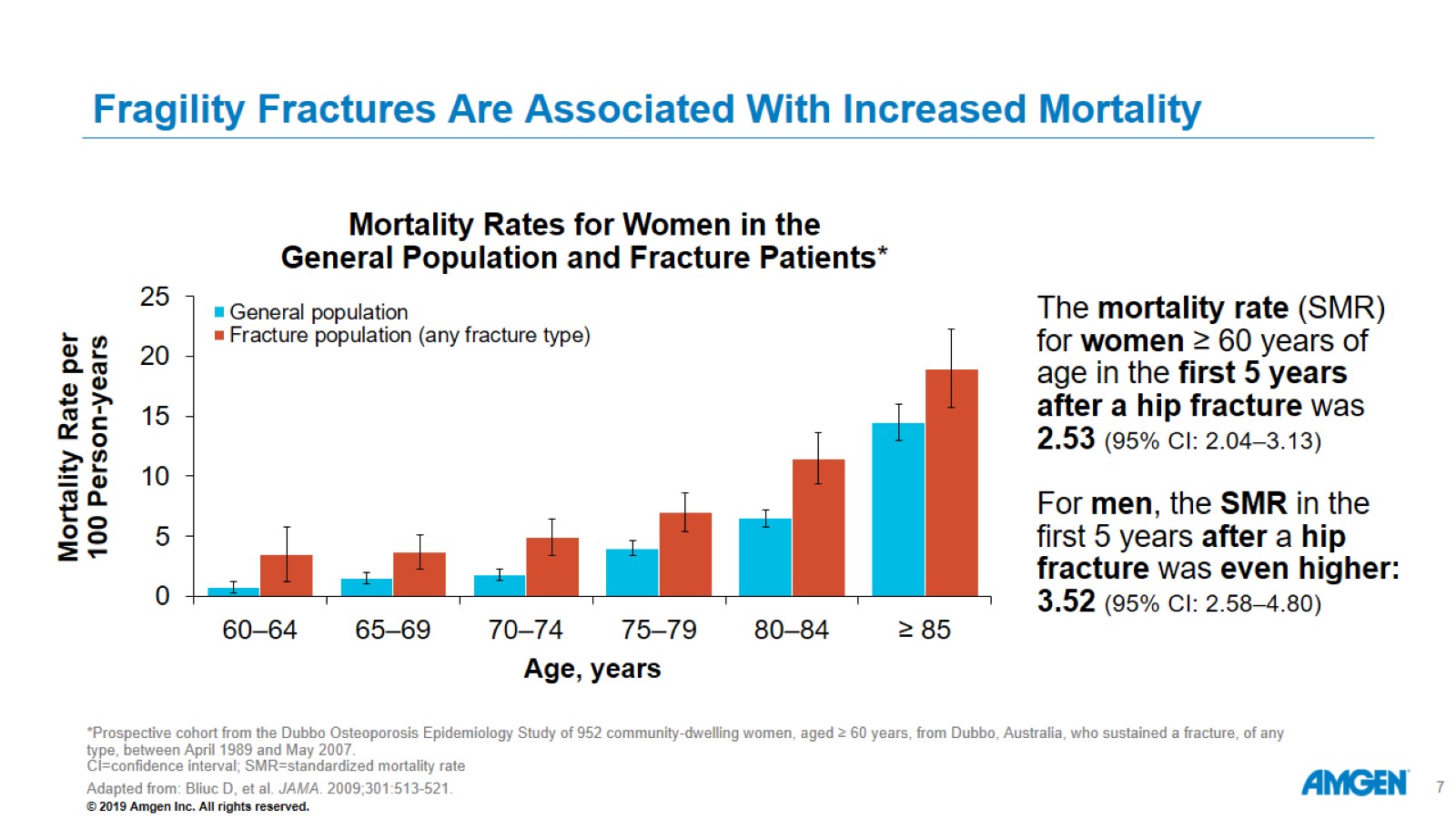 Fragility Fractures Are Associated With Increased Mortality
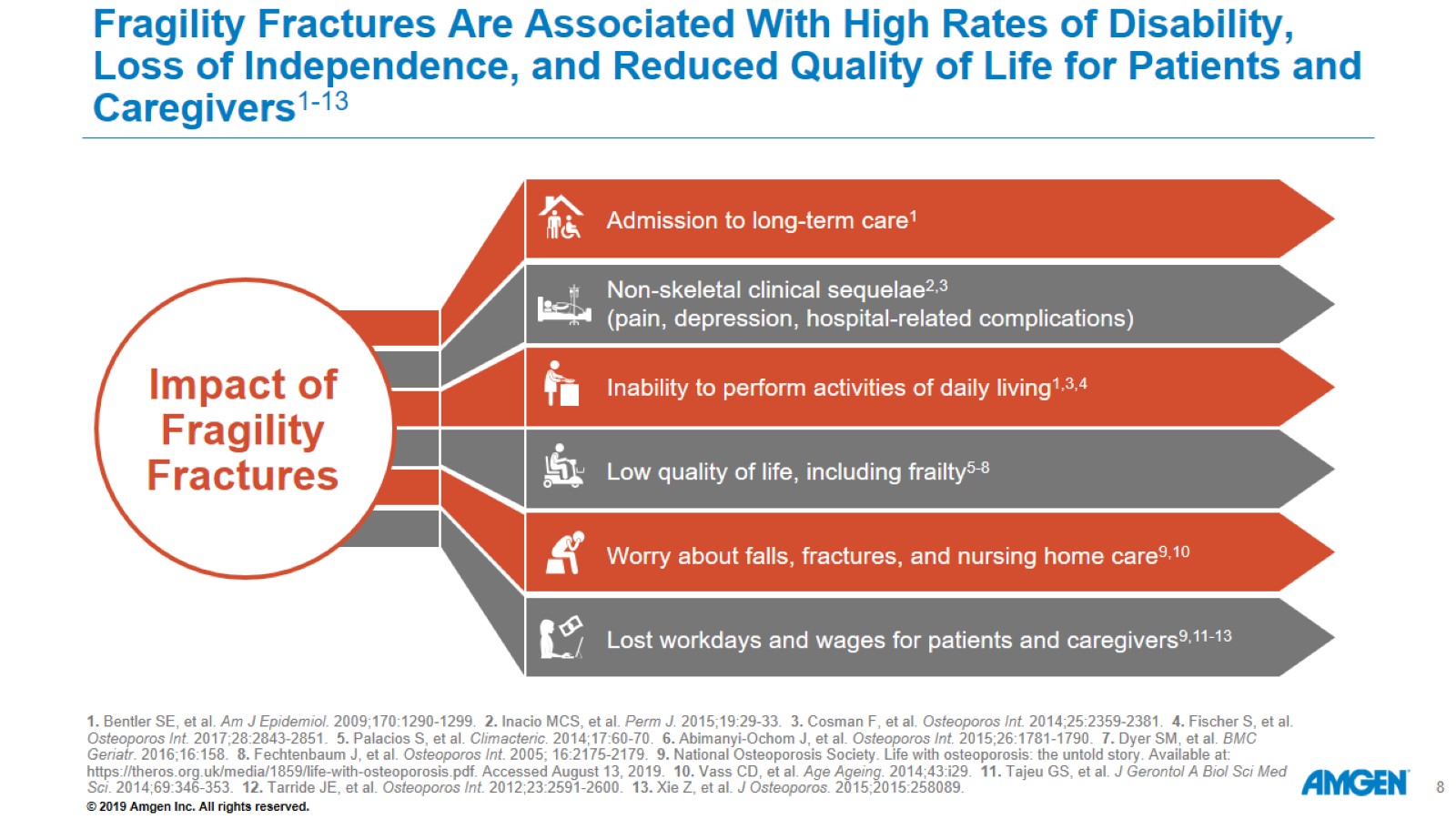 Fragility Fractures Are Associated With High Rates of Disability, Loss of Independence, and Reduced Quality of Life for Patients and Caregivers1-13
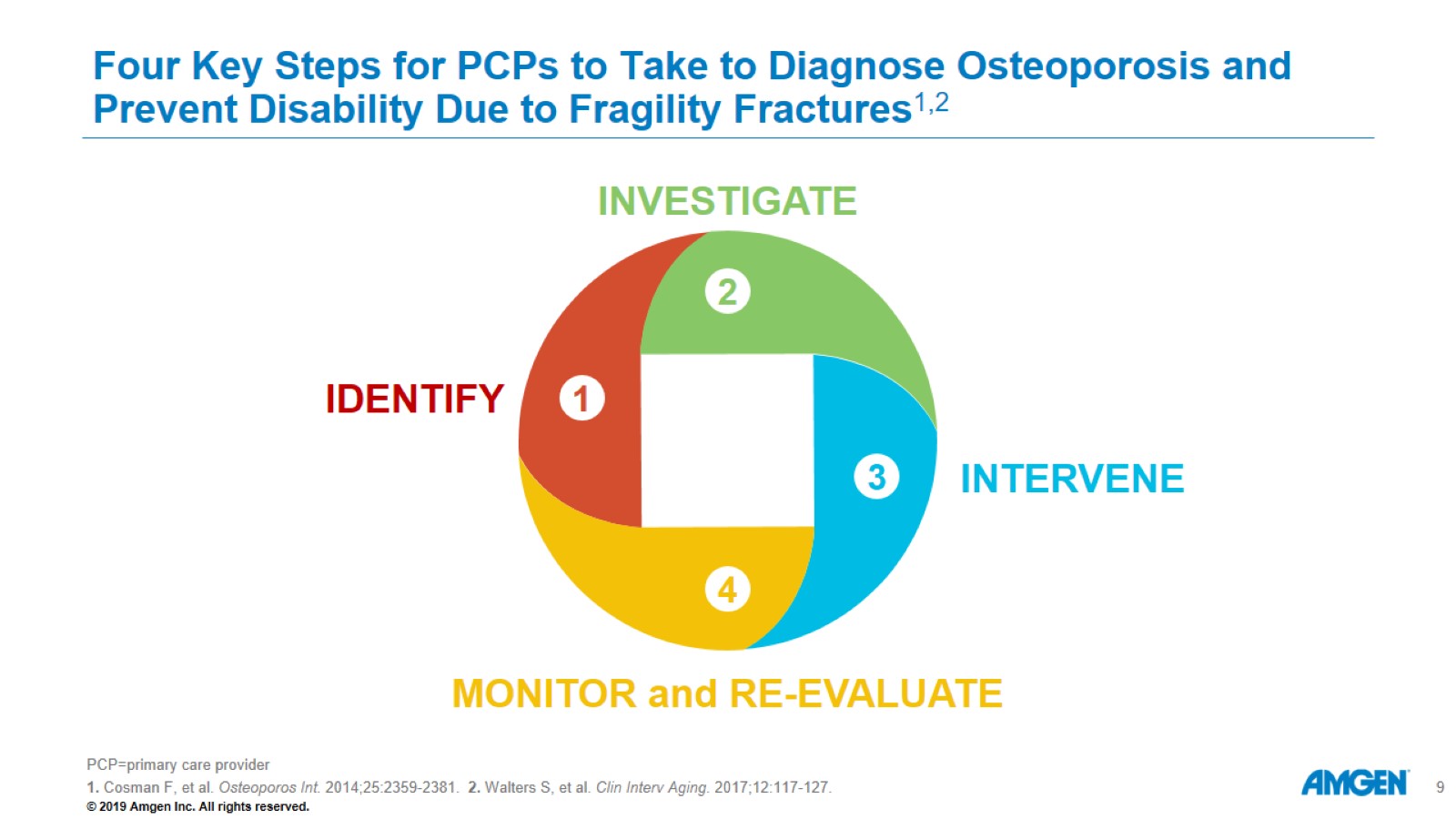 Four Key Steps for PCPs to Take to Diagnose Osteoporosis and Prevent Disability Due to Fragility Fractures1,2
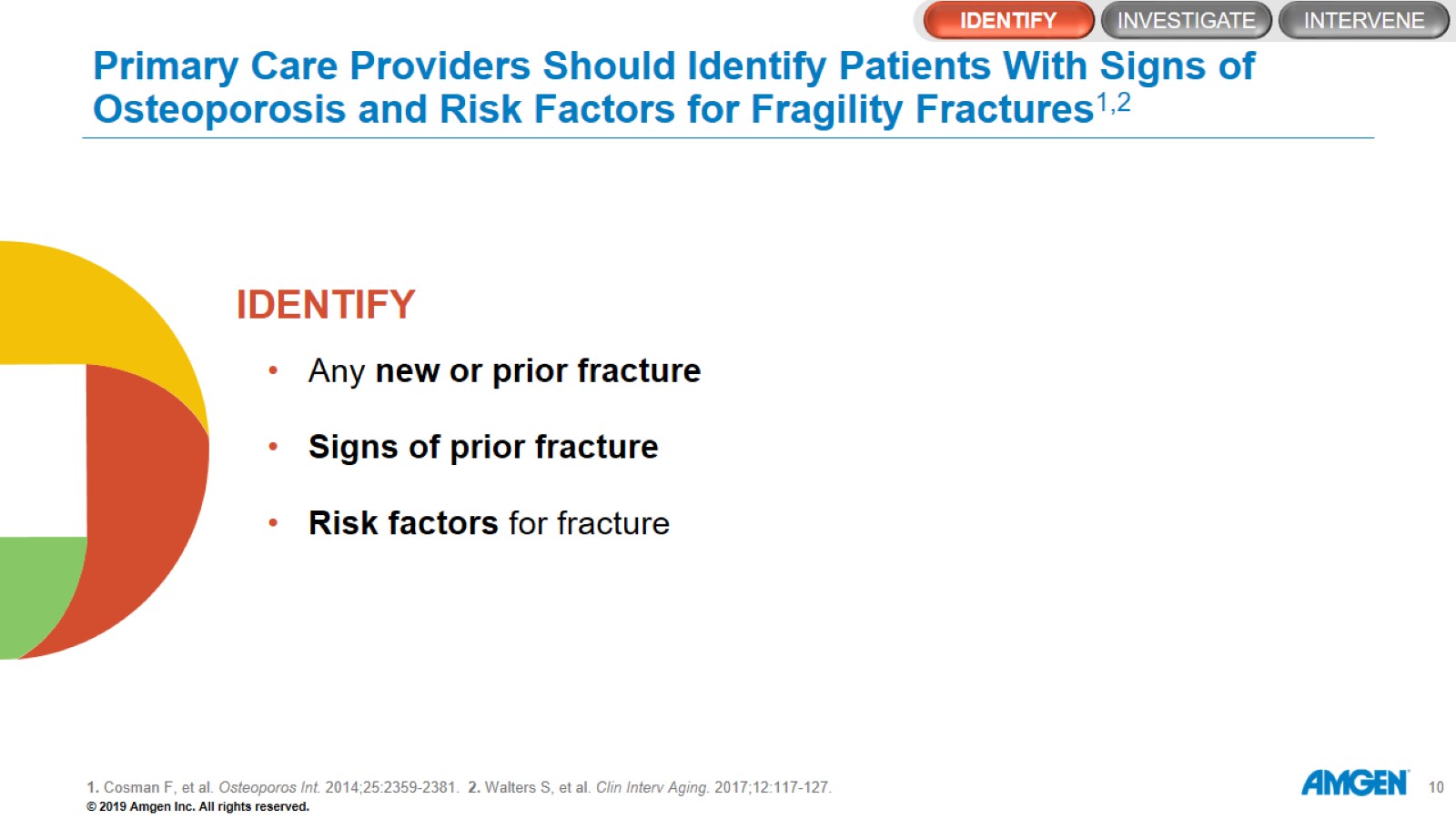 Primary Care Providers Should Identify Patients With Signs of Osteoporosis and Risk Factors for Fragility Fractures1,2
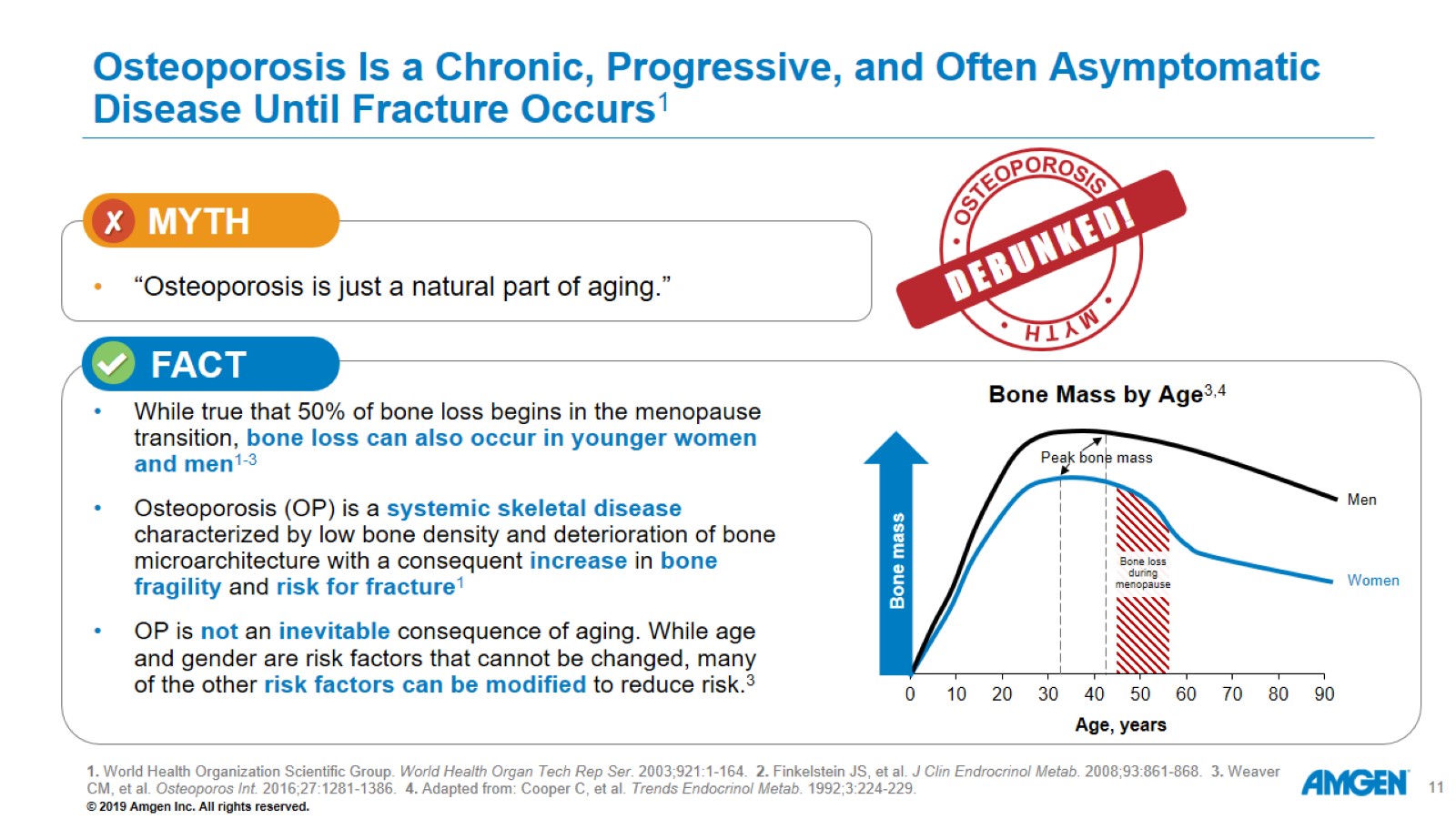 Osteoporosis Is a Chronic, Progressive, and Often Asymptomatic Disease Until Fracture Occurs1
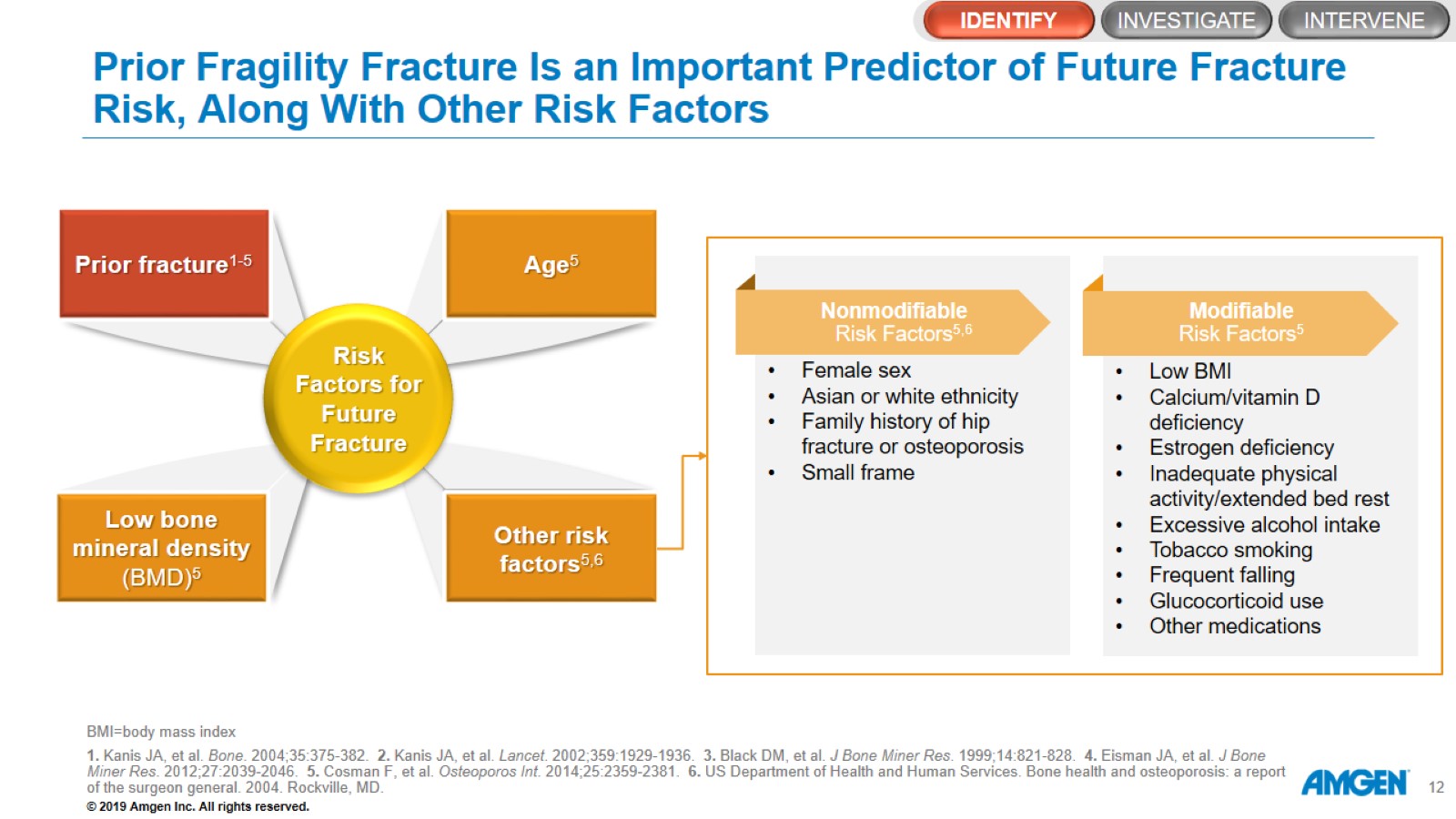 Prior Fragility Fracture Is an Important Predictor of Future Fracture Risk, Along With Other Risk Factors
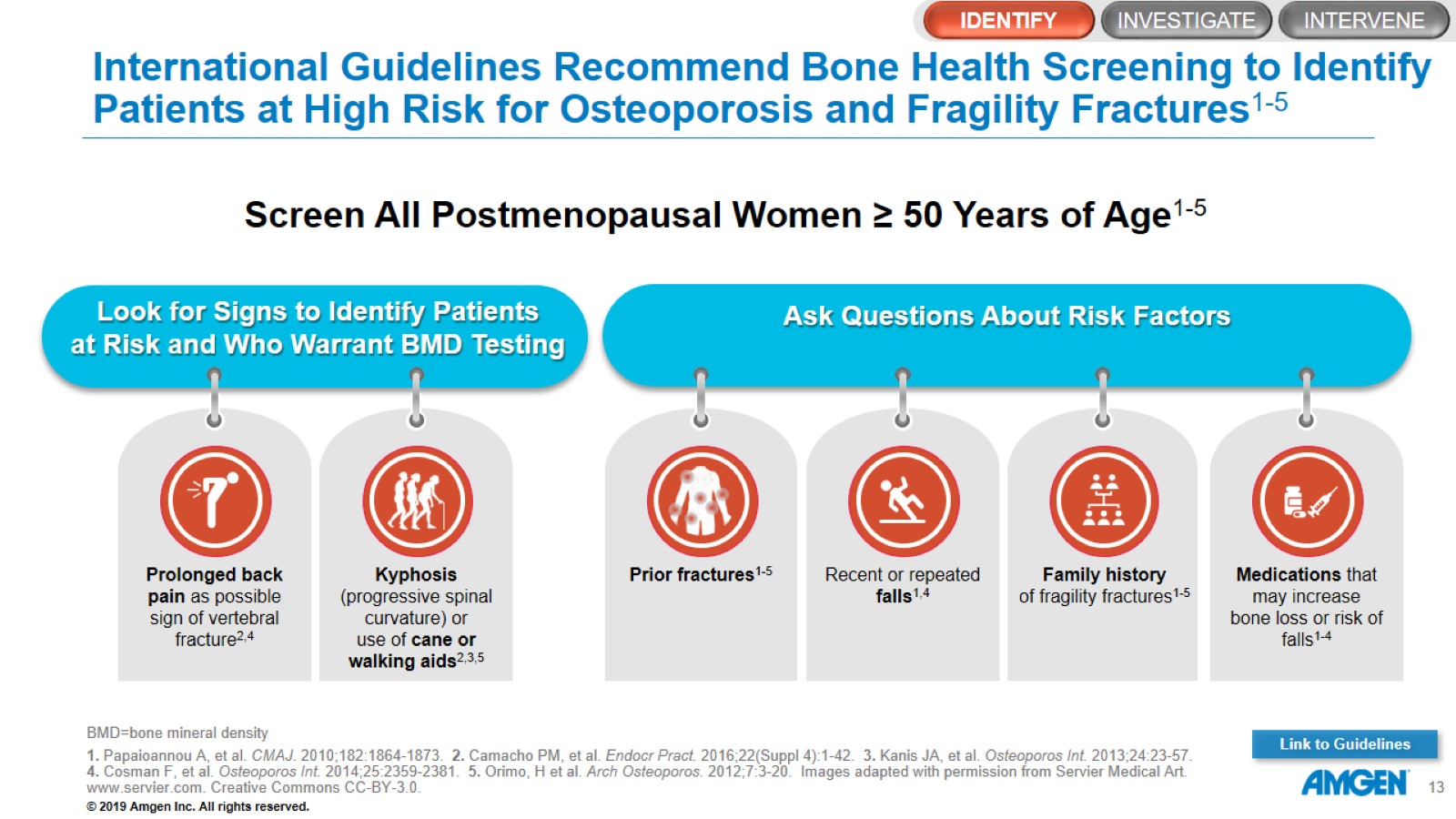 International Guidelines Recommend Bone Health Screening to Identify Patients at High Risk for Osteoporosis and Fragility Fractures1-5
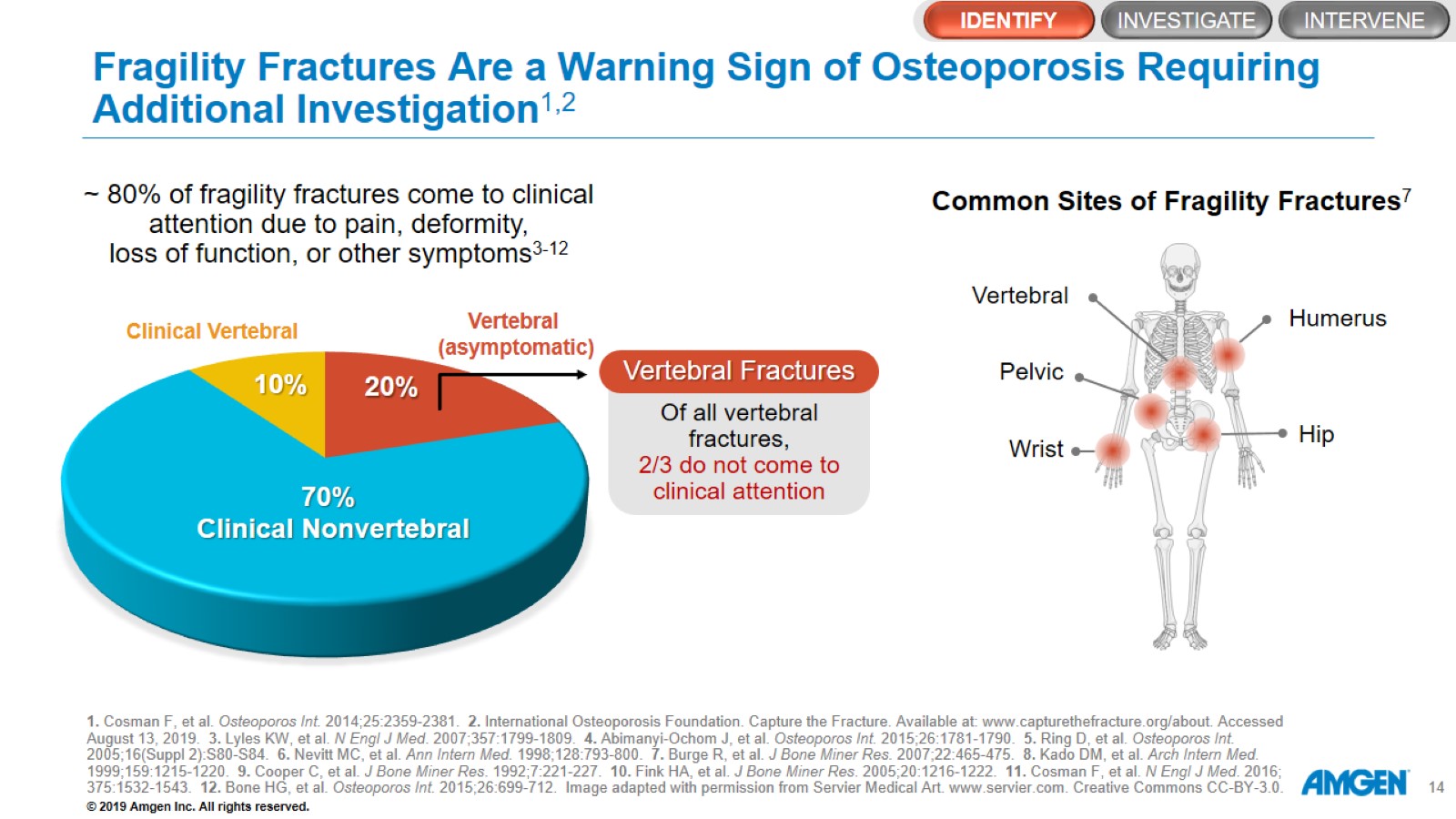 Fragility Fractures Are a Warning Sign of Osteoporosis Requiring Additional Investigation1,2
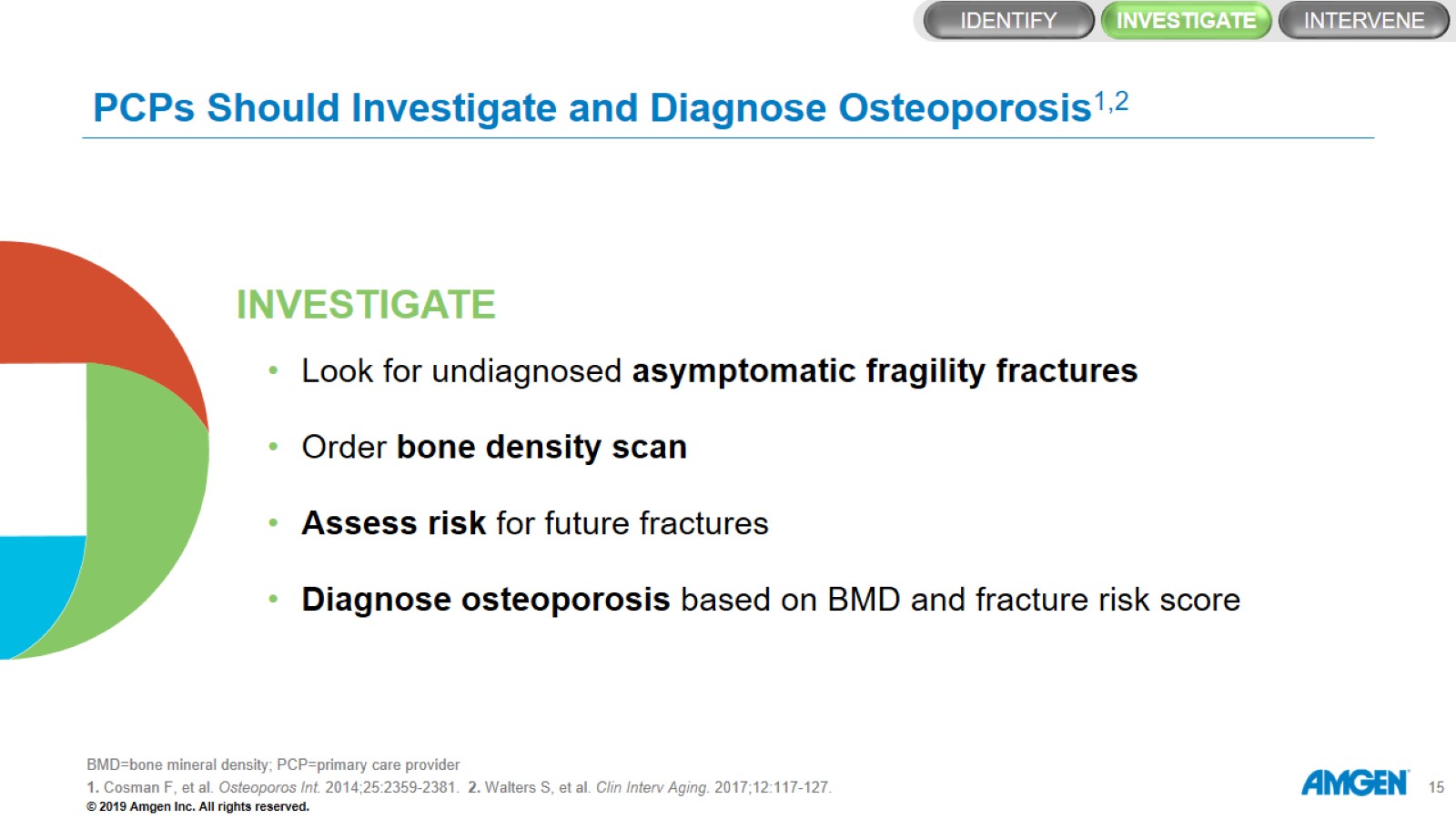 PCPs Should Investigate and Diagnose Osteoporosis1,2
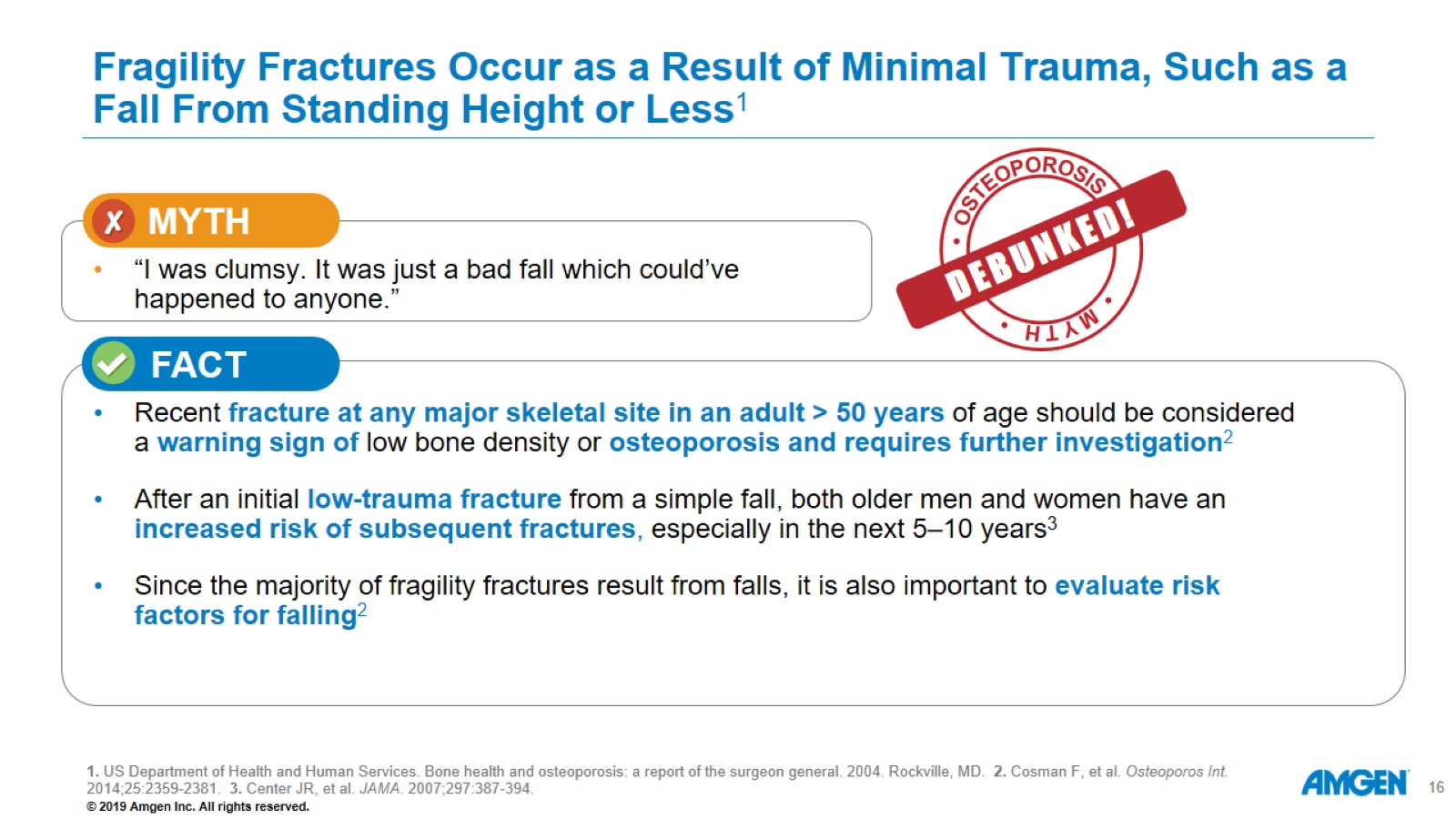 Fragility Fractures Occur as a Result of Minimal Trauma, Such as a Fall From Standing Height or Less1
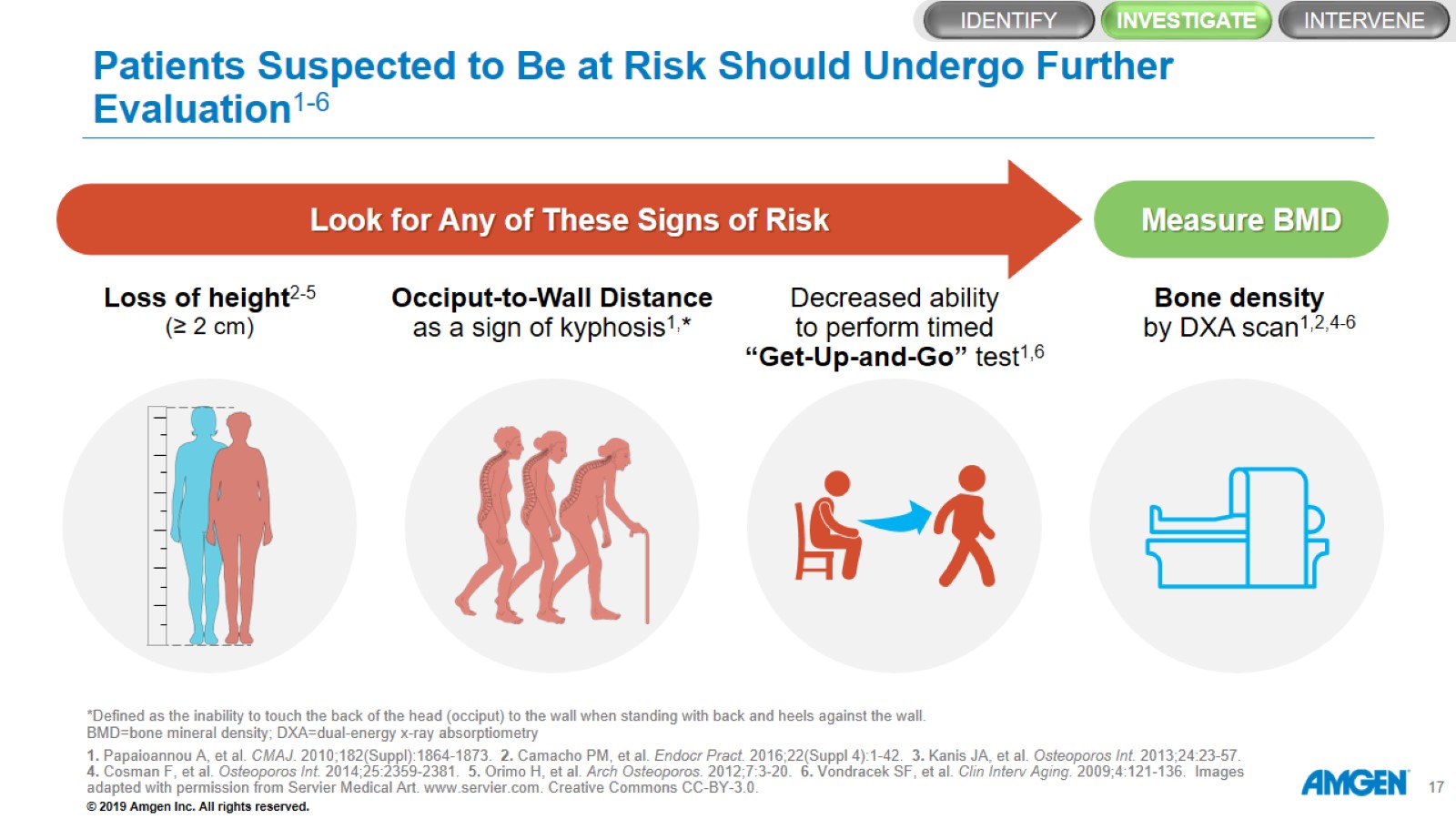 Patients Suspected to Be at Risk Should Undergo Further Evaluation1-6
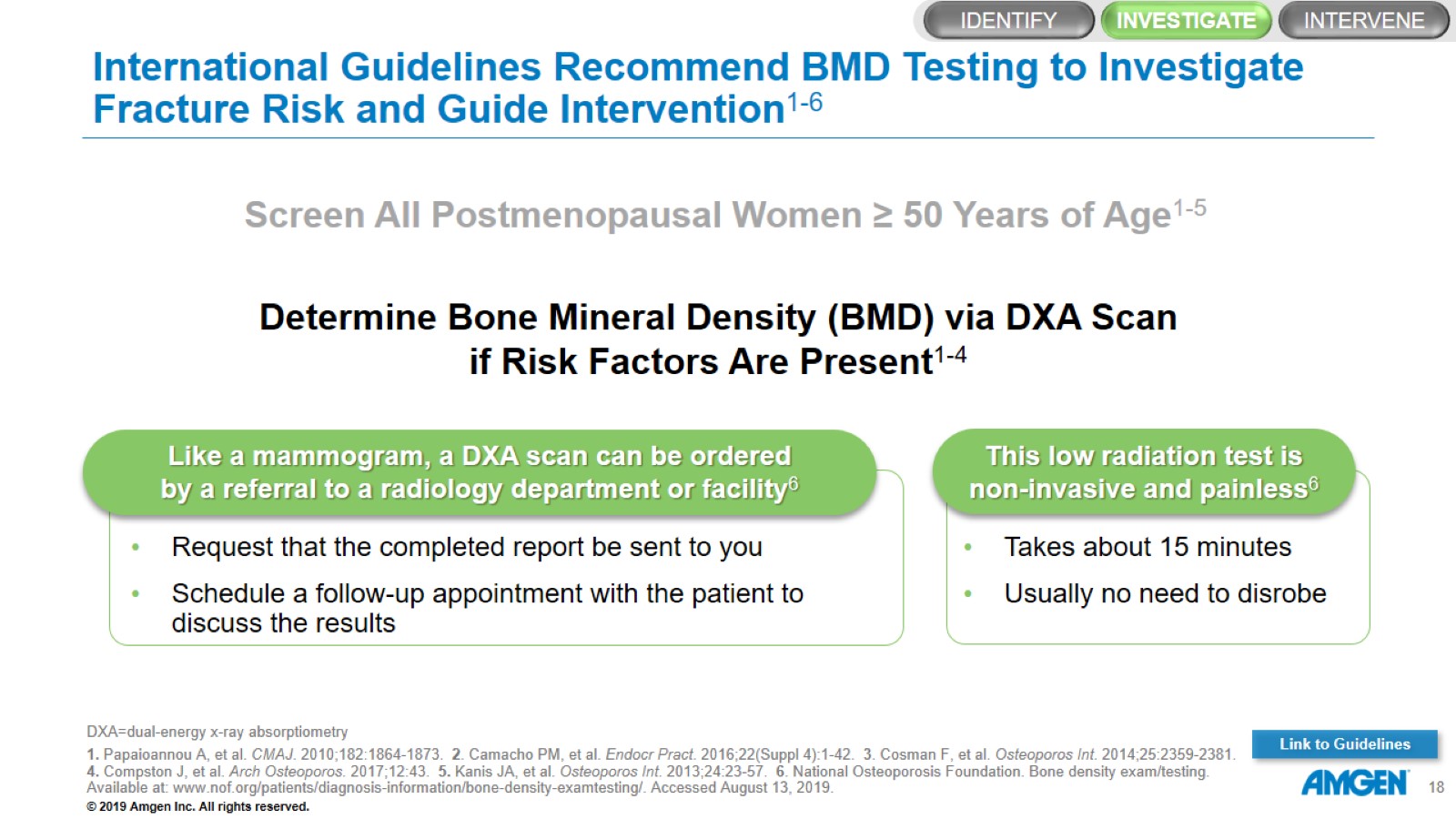 International Guidelines Recommend BMD Testing to Investigate Fracture Risk and Guide Intervention1-6
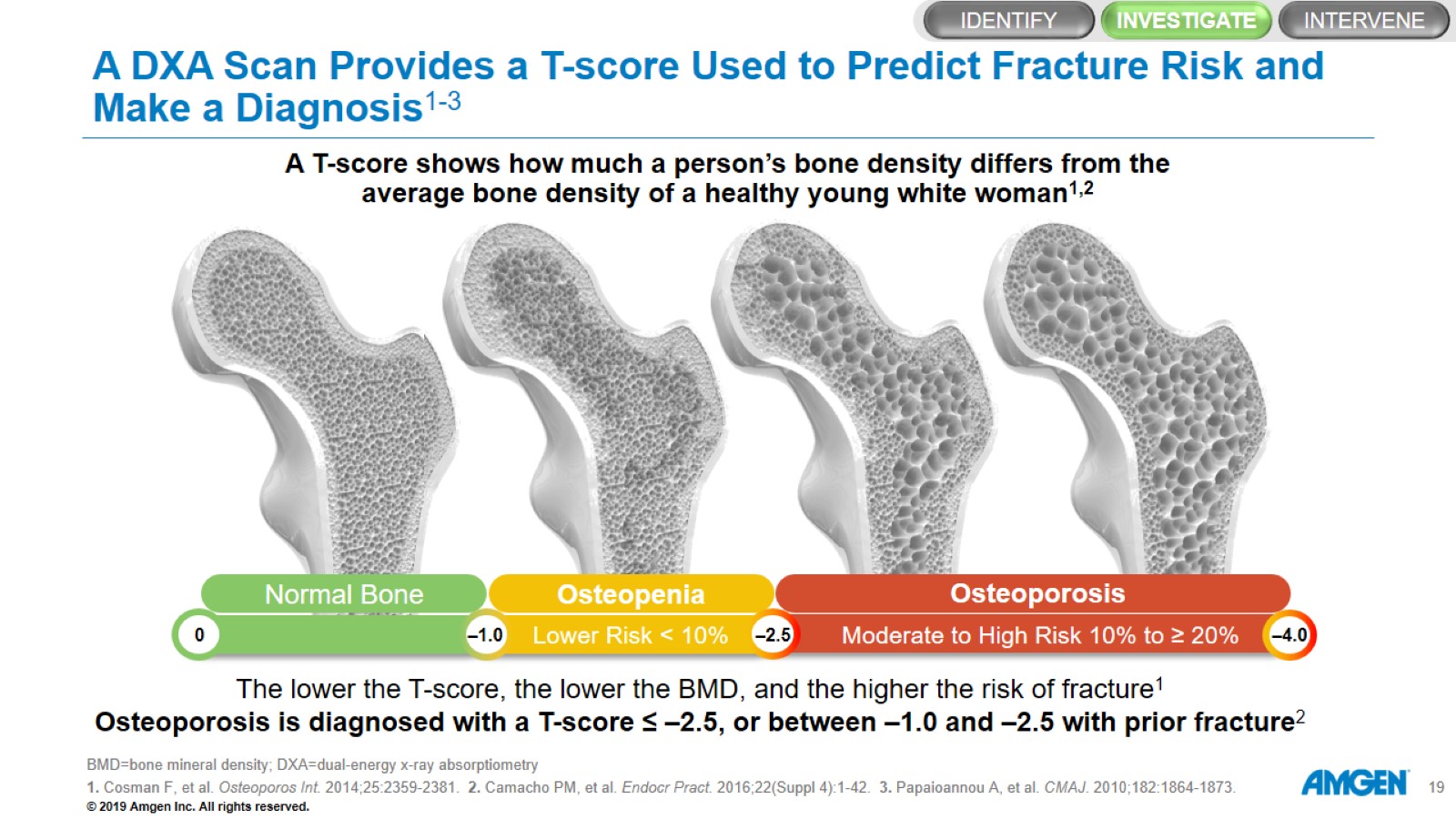 A DXA Scan Provides a T-score Used to Predict Fracture Risk and Make a Diagnosis1-3
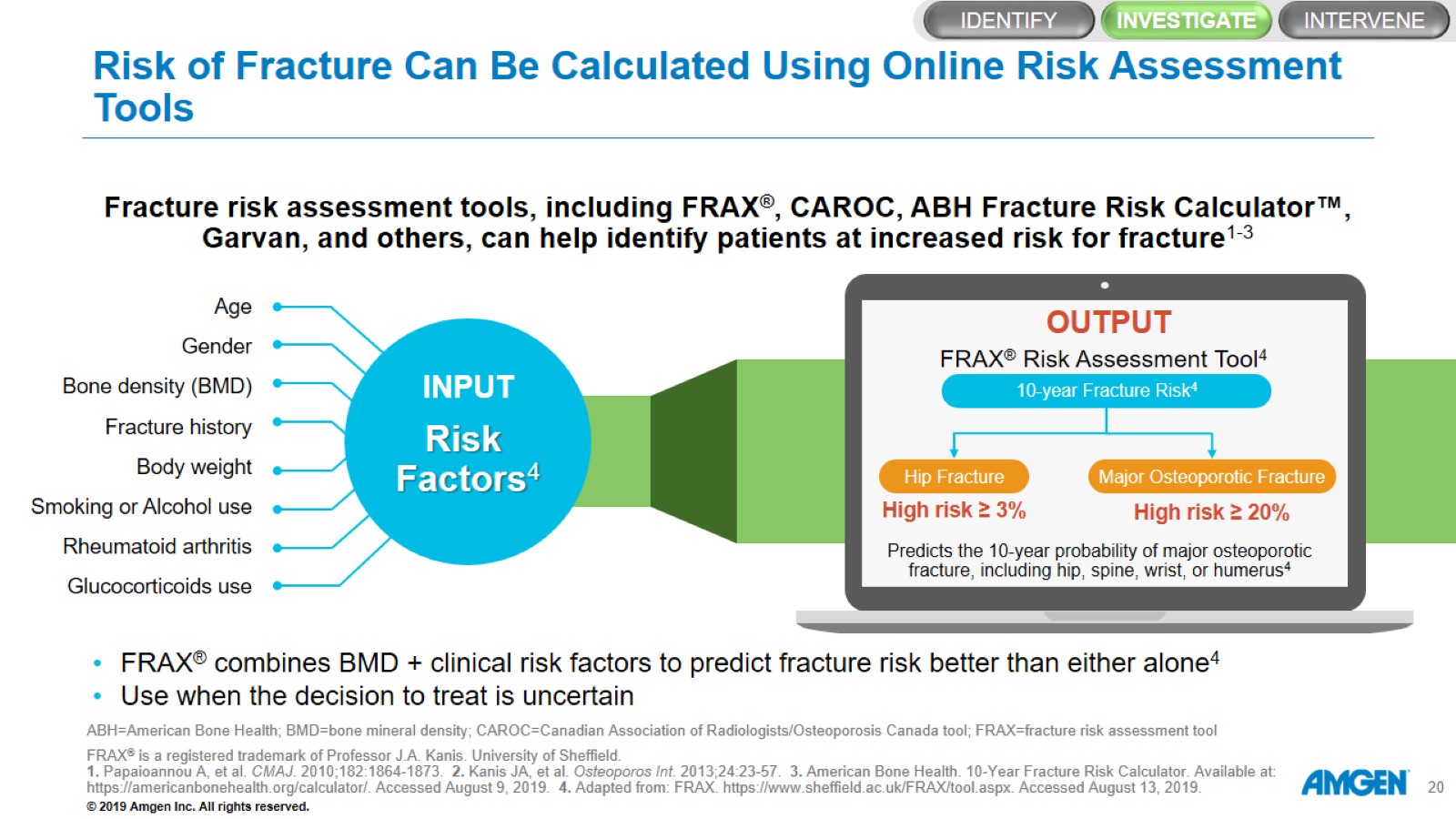 Risk of Fracture Can Be Calculated Using Online Risk Assessment Tools
5%
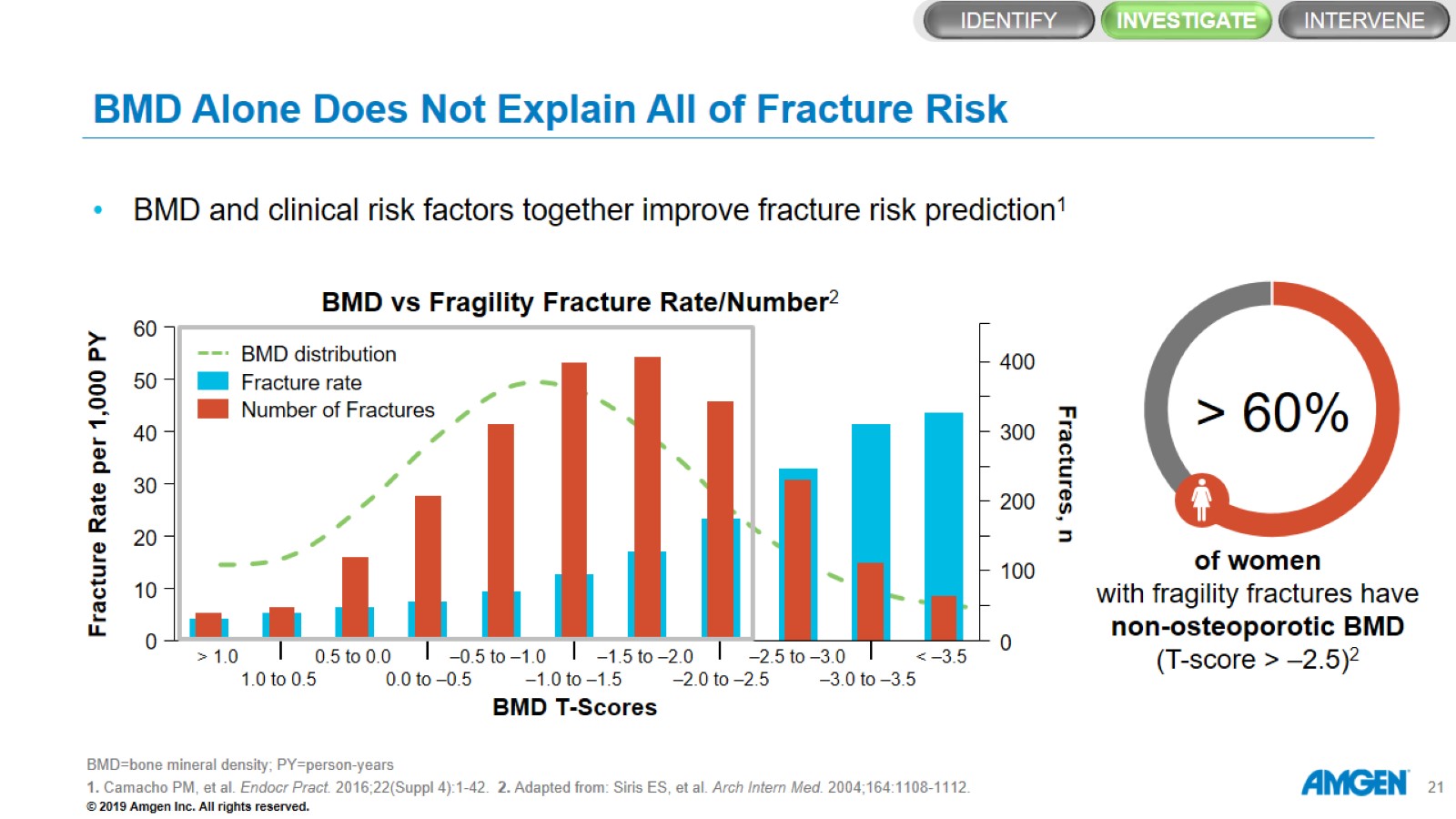 BMD Alone Does Not Explain All of Fracture Risk
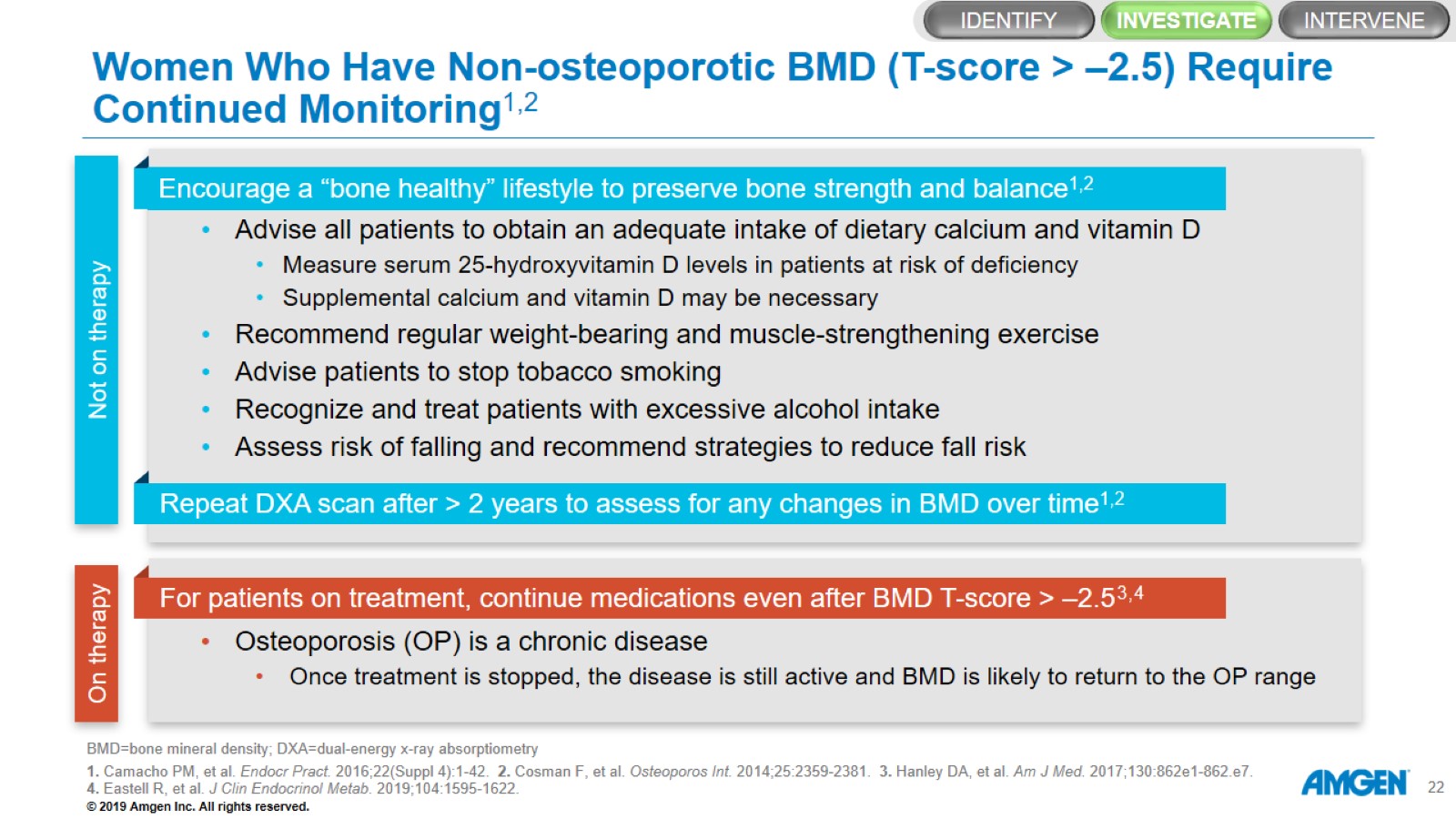 Women Who Have Non‑osteoporotic BMD (T-score > –2.5) Require Continued Monitoring1,2
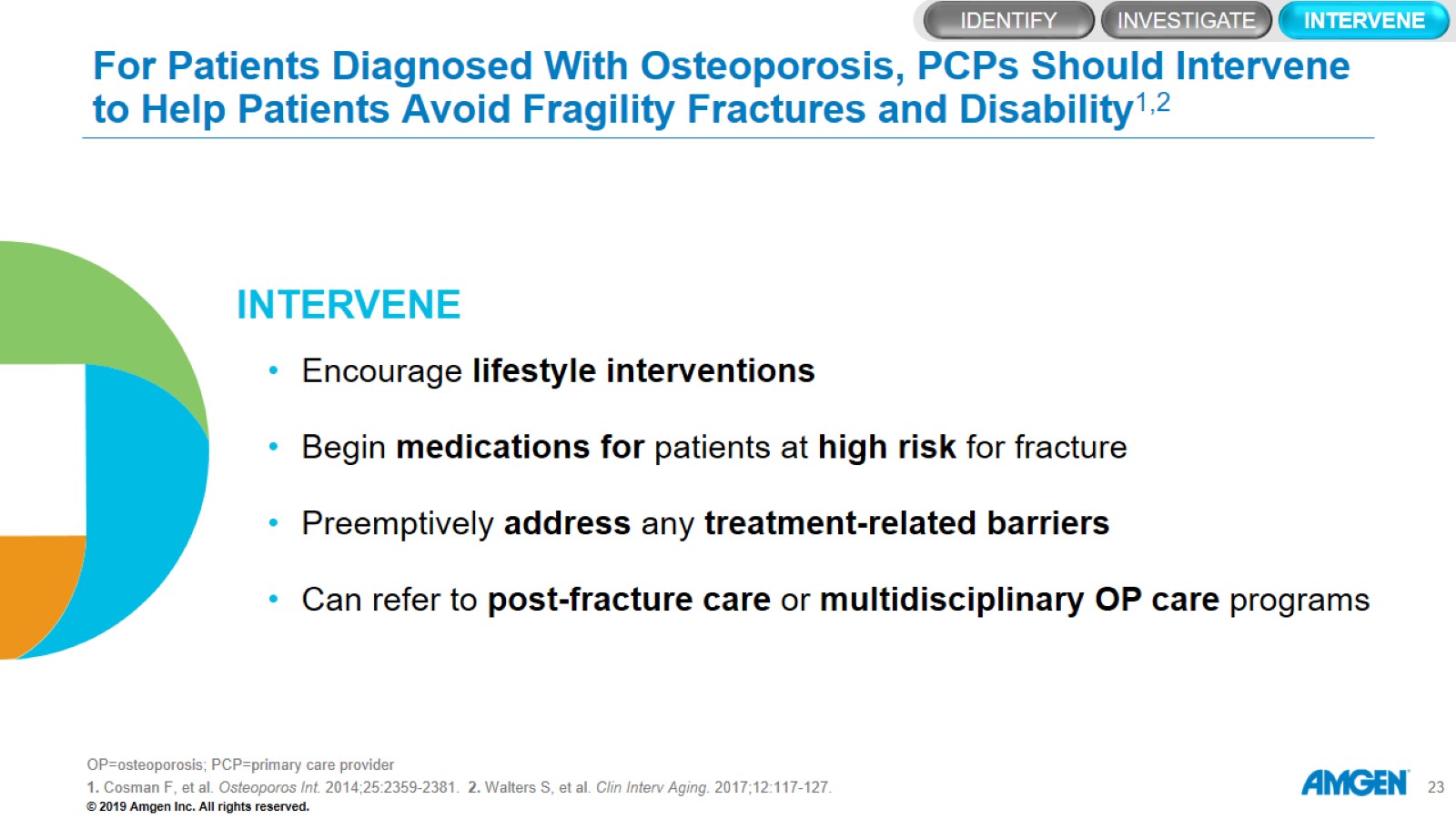 For Patients Diagnosed With Osteoporosis, PCPs Should Intervene to Help Patients Avoid Fragility Fractures and Disability1,2
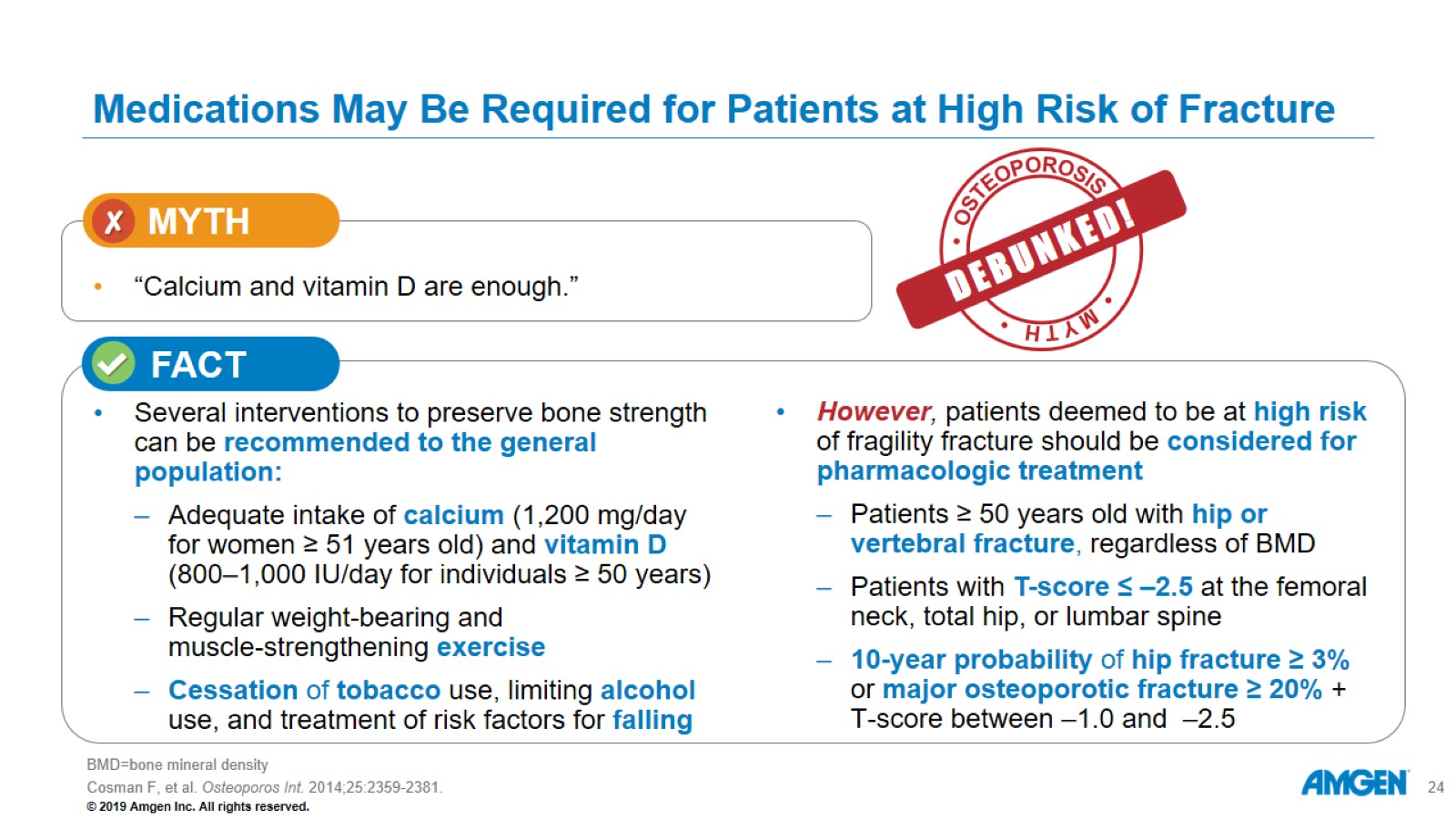 Medications May Be Required for Patients at High Risk of Fracture
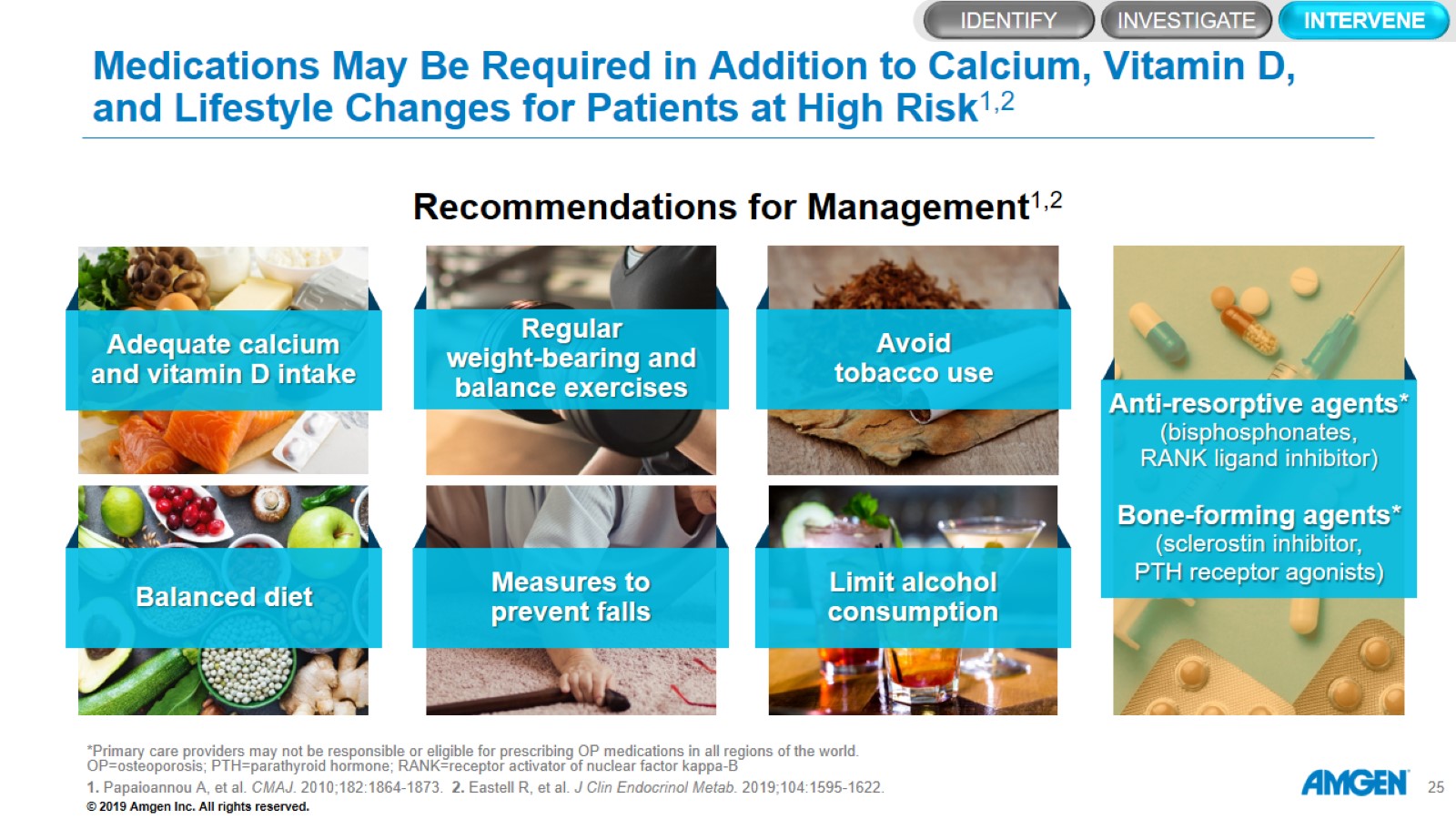 Medications May Be Required in Addition to Calcium, Vitamin D, and Lifestyle Changes for Patients at High Risk1,2
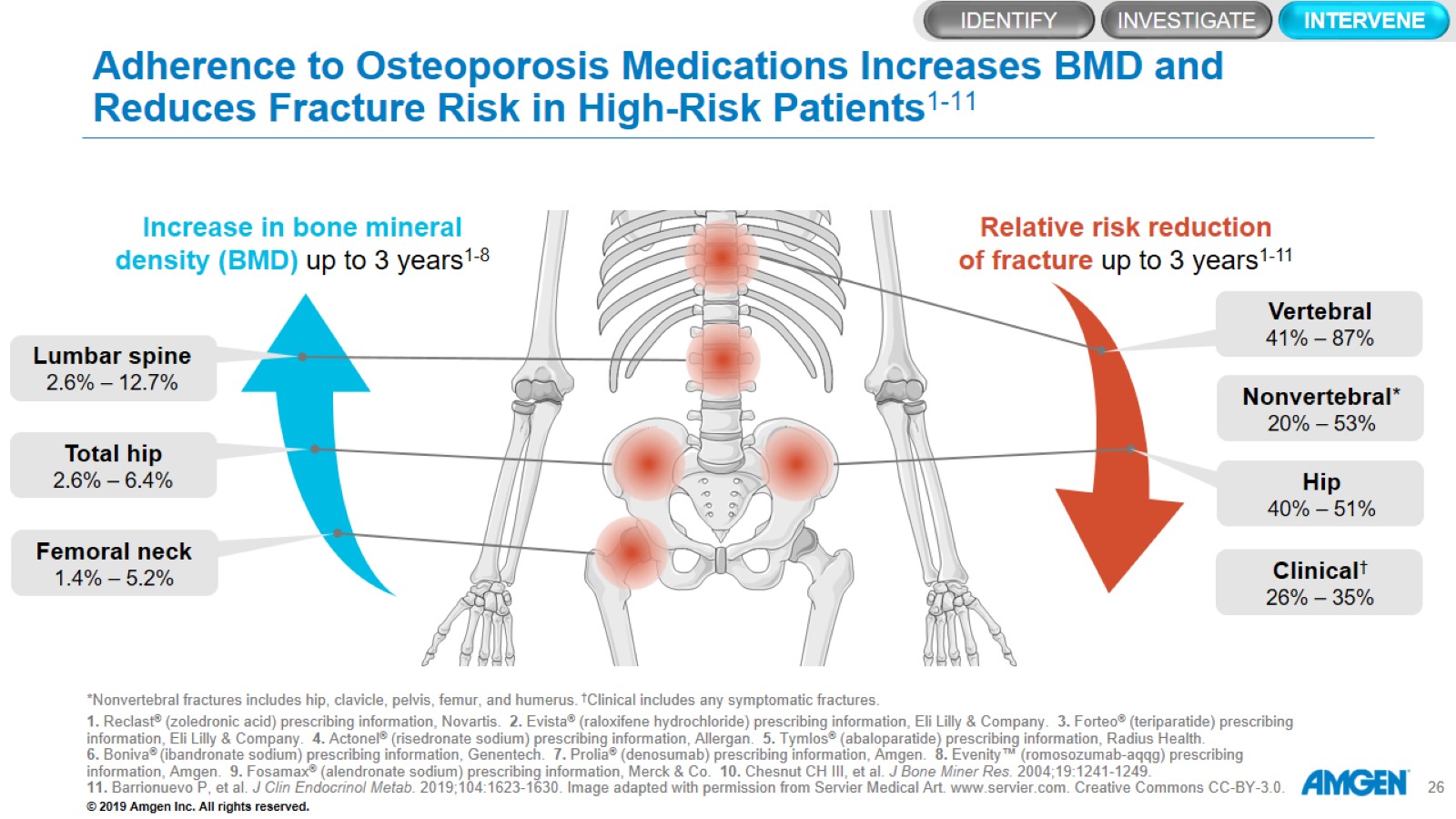 Adherence to Osteoporosis Medications Increases BMD and Reduces Fracture Risk in High-Risk Patients1-11
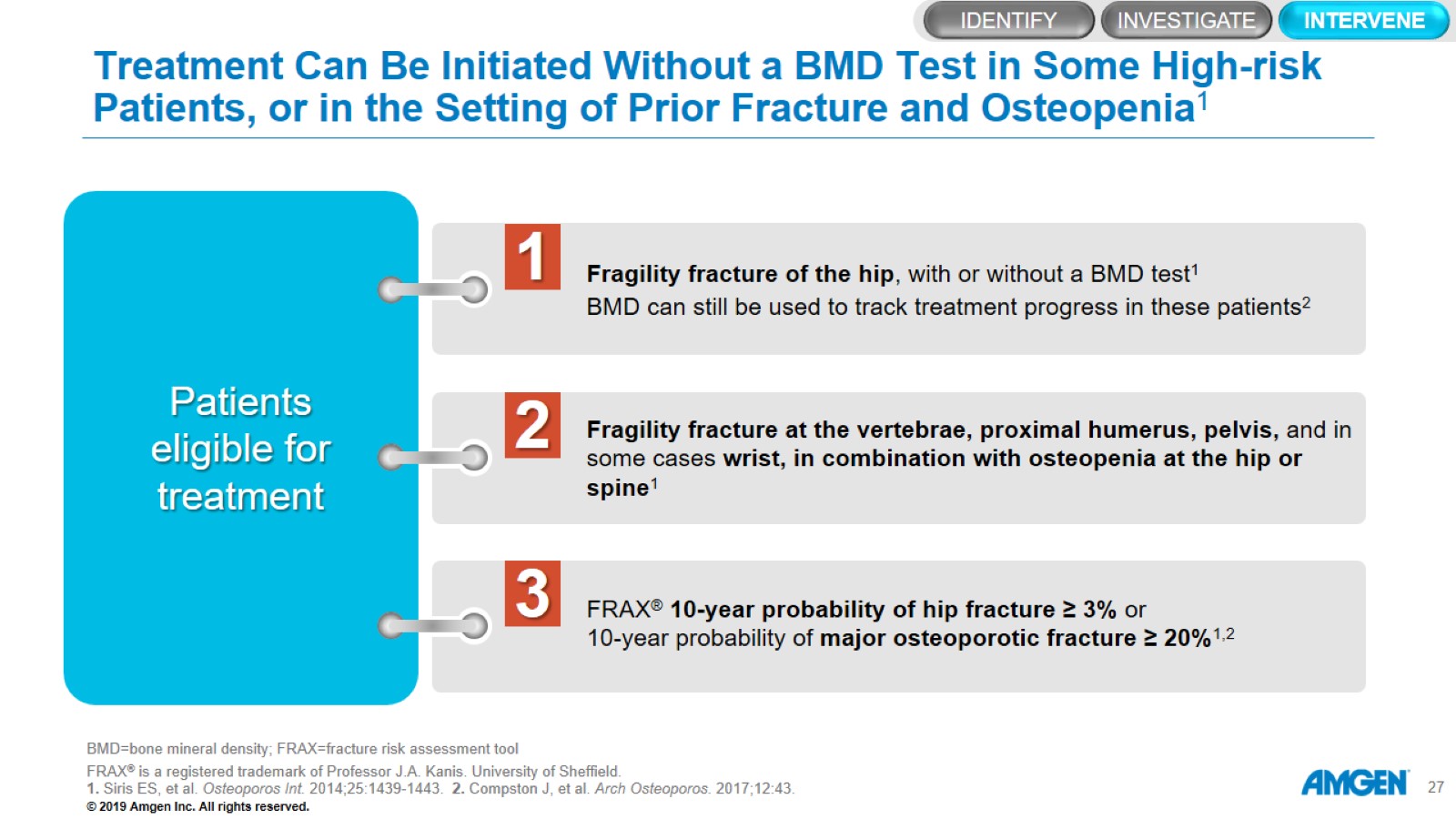 Treatment Can Be Initiated Without a BMD Test in Some High‑risk Patients, or in the Setting of Prior Fracture and Osteopenia1
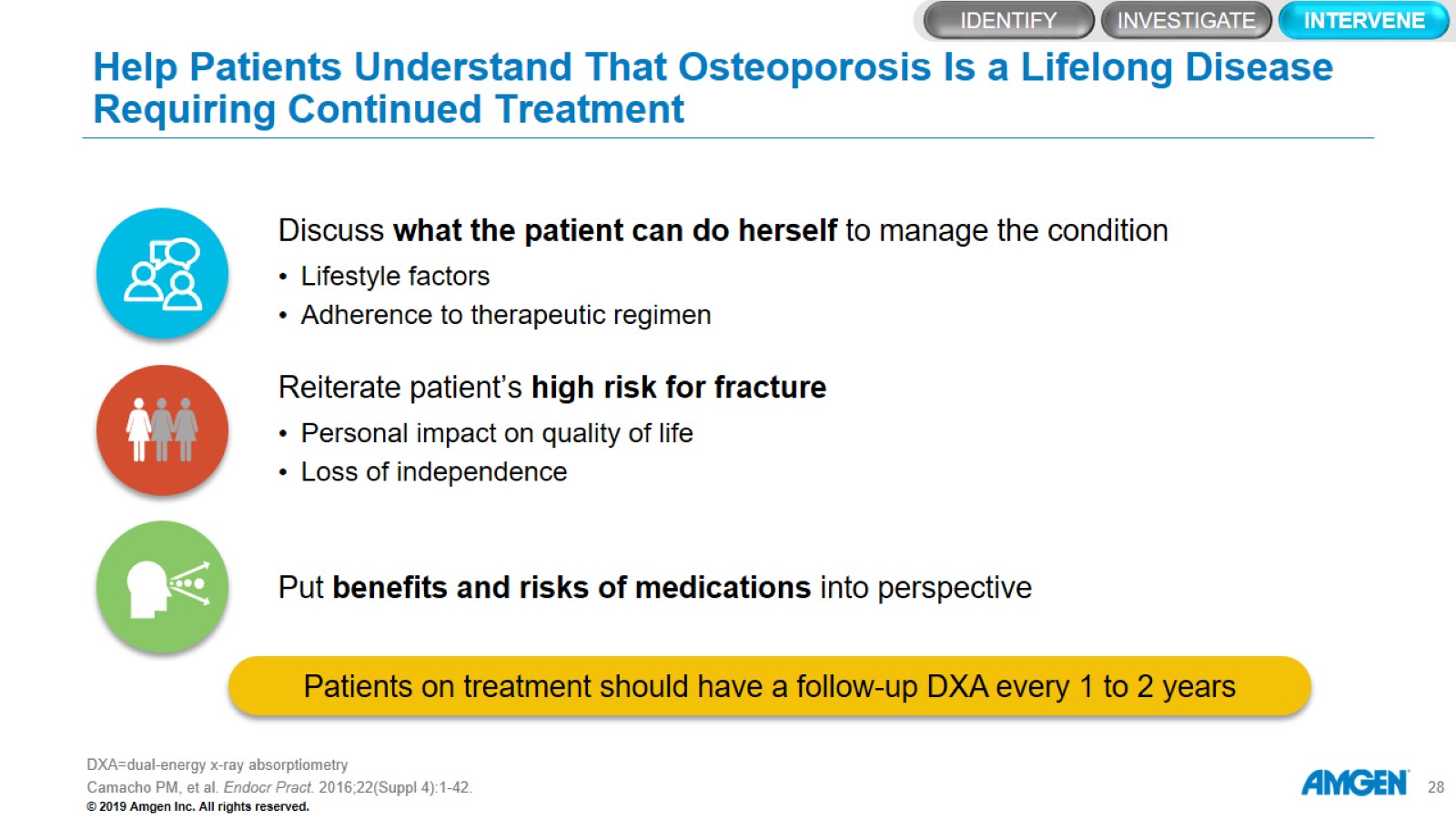 Help Patients Understand That Osteoporosis Is a Lifelong Disease Requiring Continued Treatment
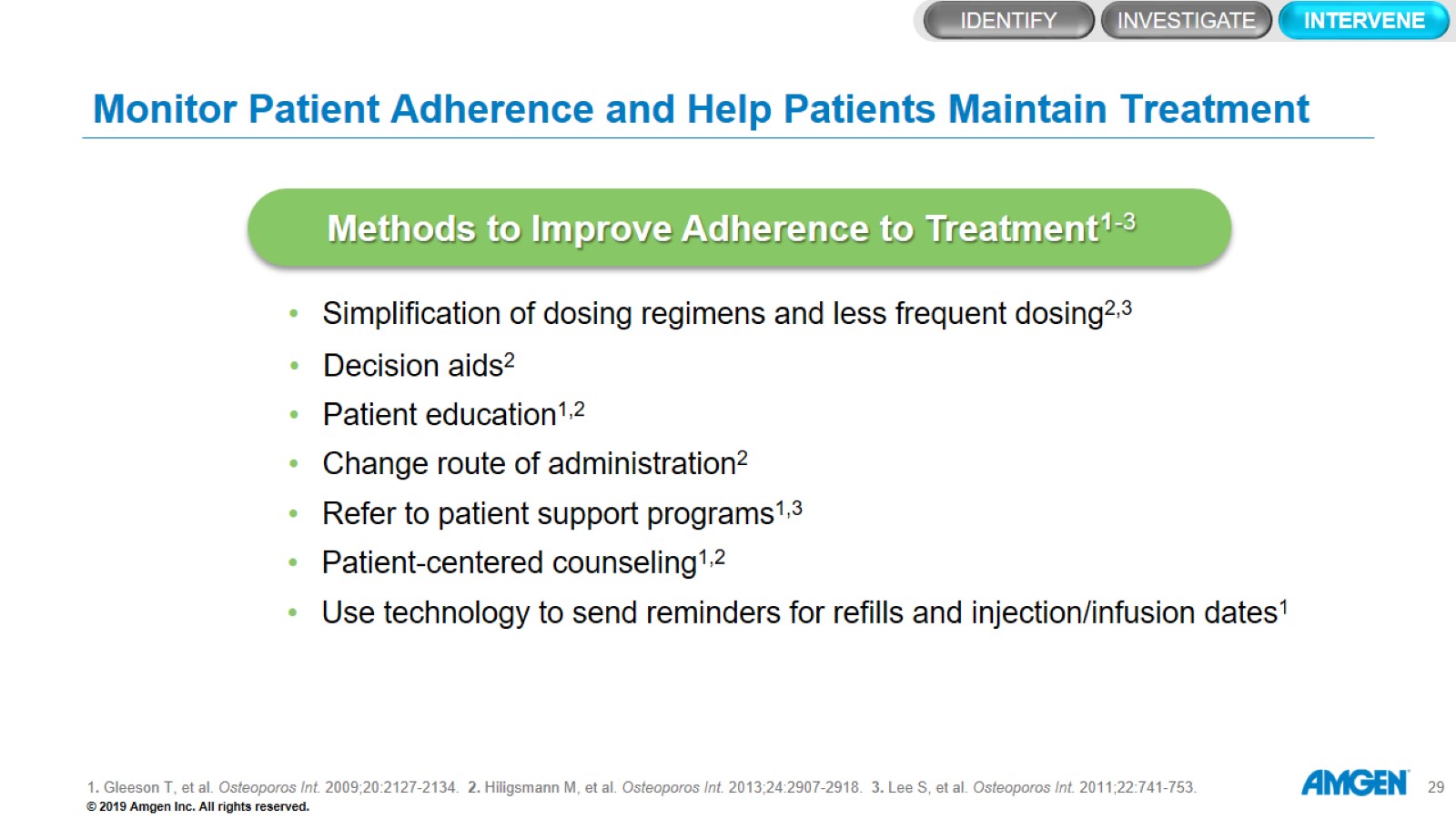 Monitor Patient Adherence and Help Patients Maintain Treatment
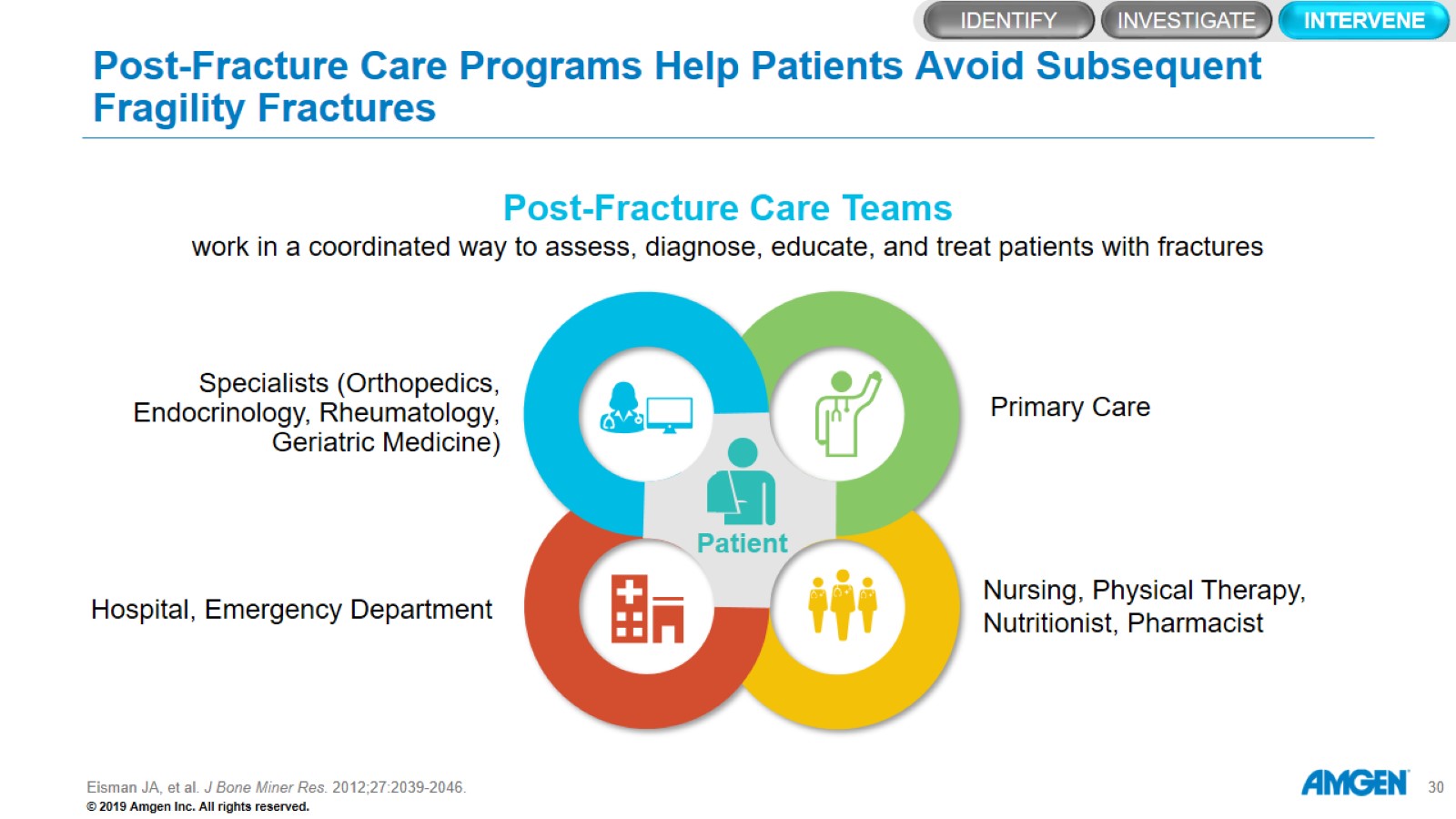 Post-Fracture Care Programs Help Patients Avoid Subsequent Fragility Fractures
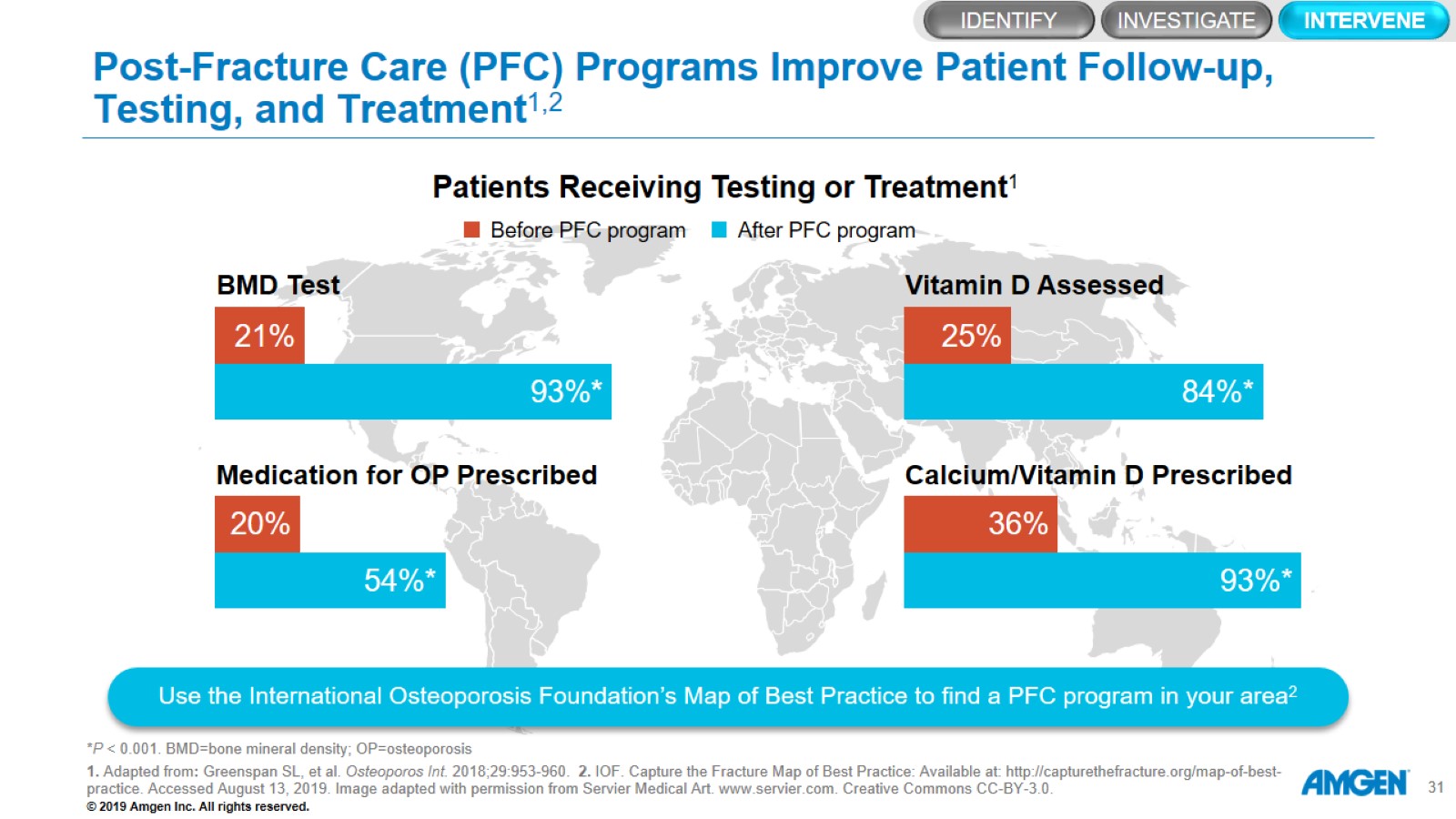 Post-Fracture Care (PFC) Programs Improve Patient Follow-up, Testing, and Treatment1,2
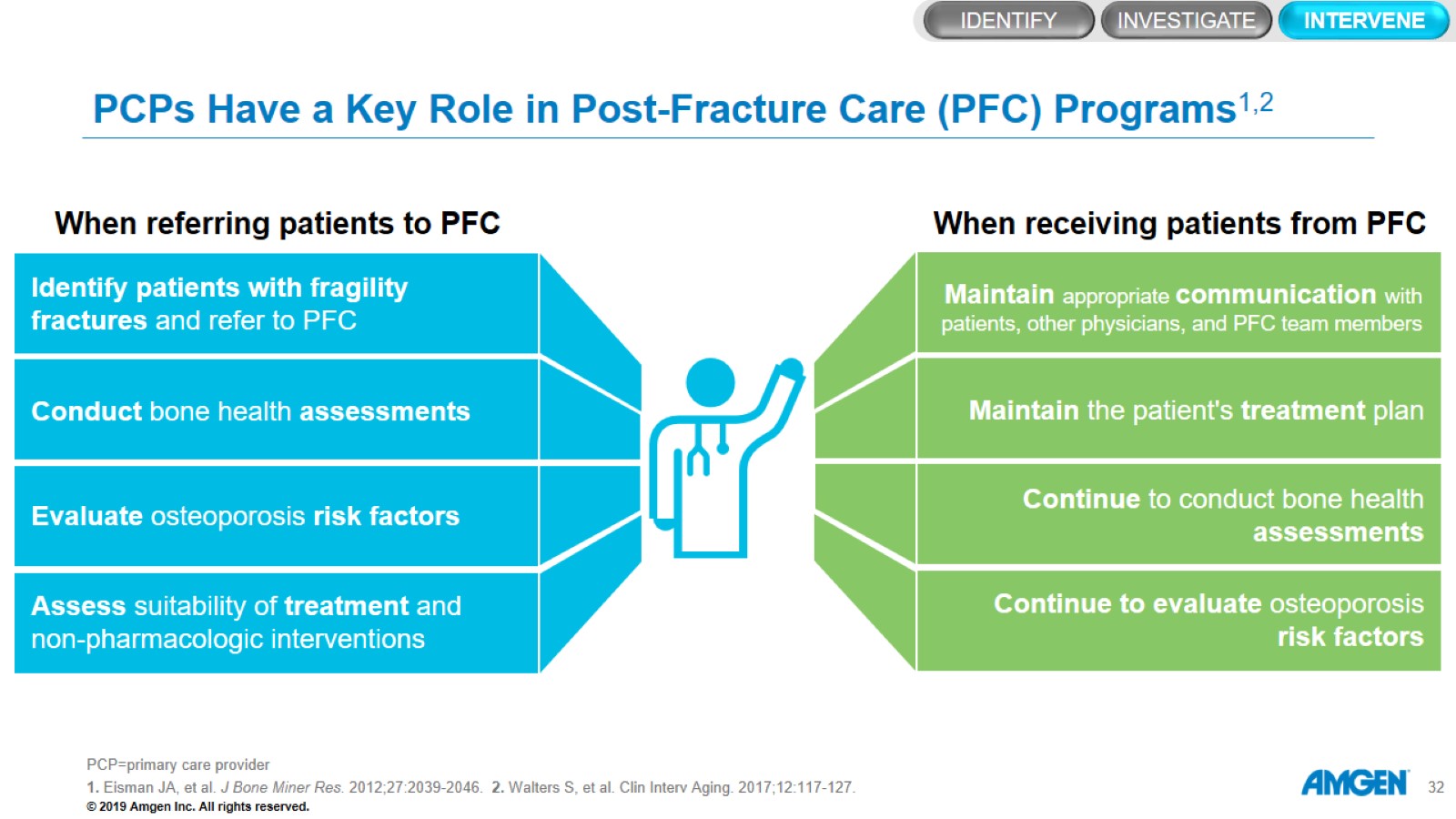 PCPs Have a Key Role in Post-Fracture Care (PFC) Programs1,2
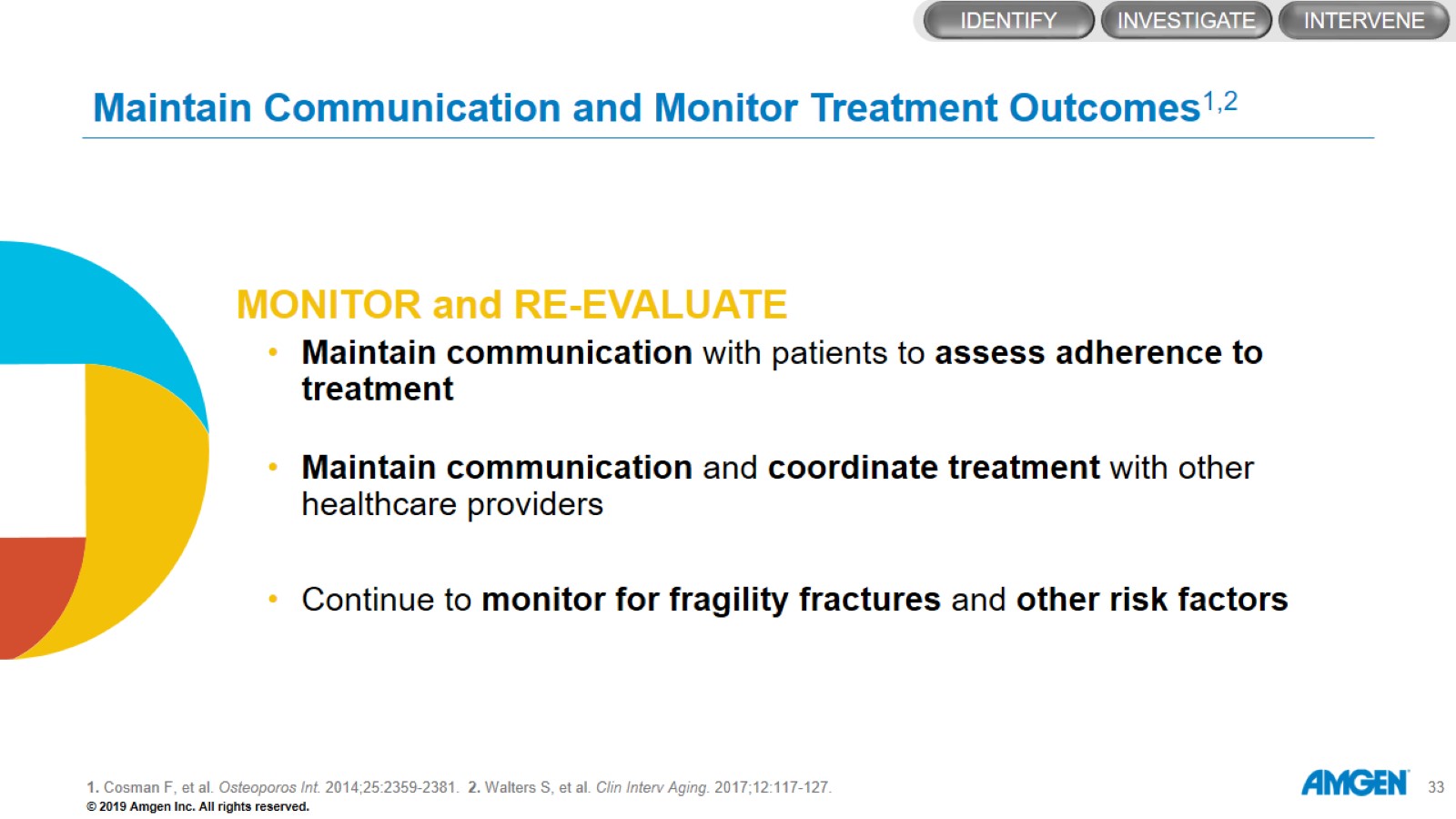 Maintain Communication and Monitor Treatment Outcomes1,2
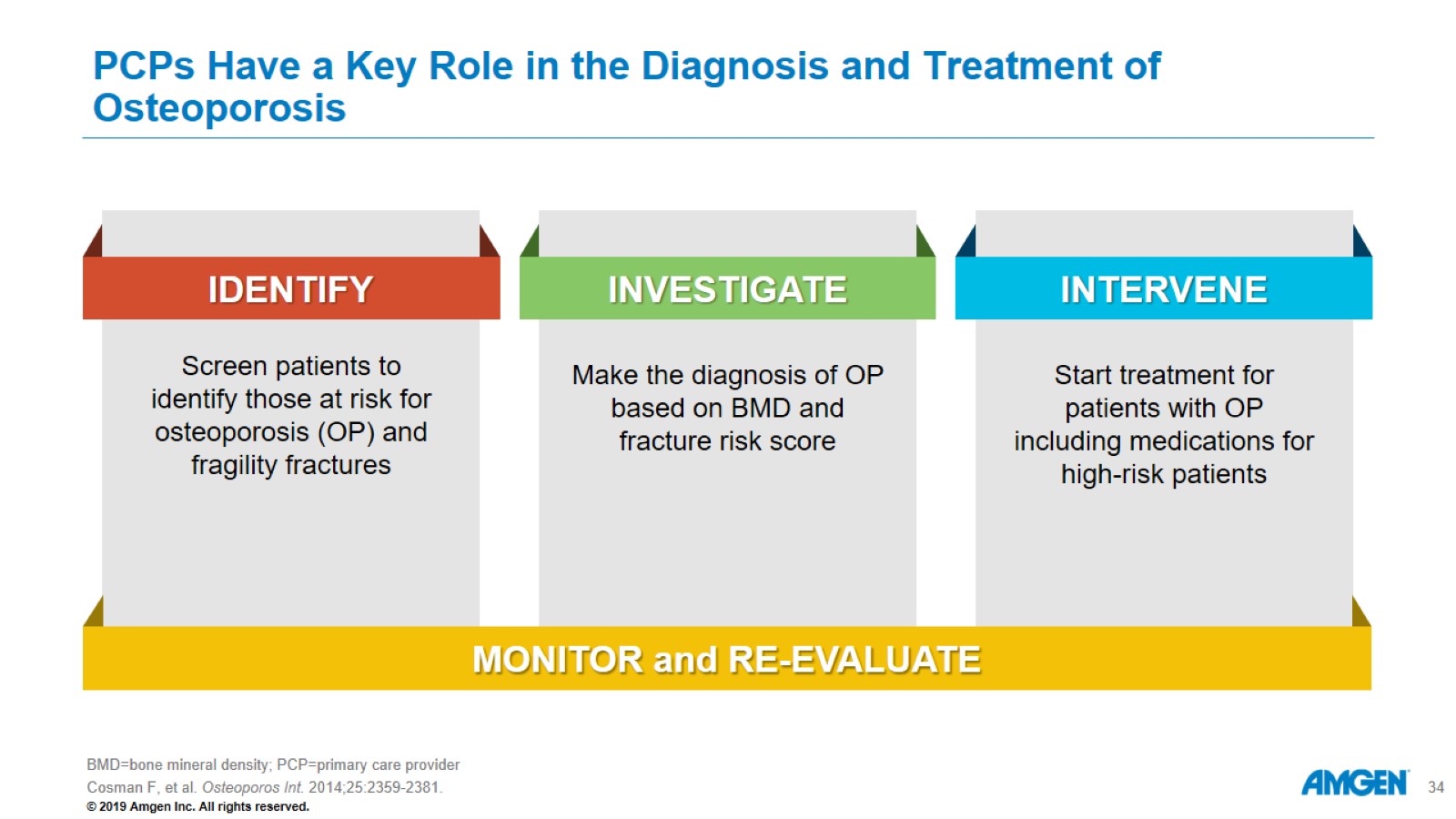 PCPs Have a Key Role in the Diagnosis and Treatment of Osteoporosis
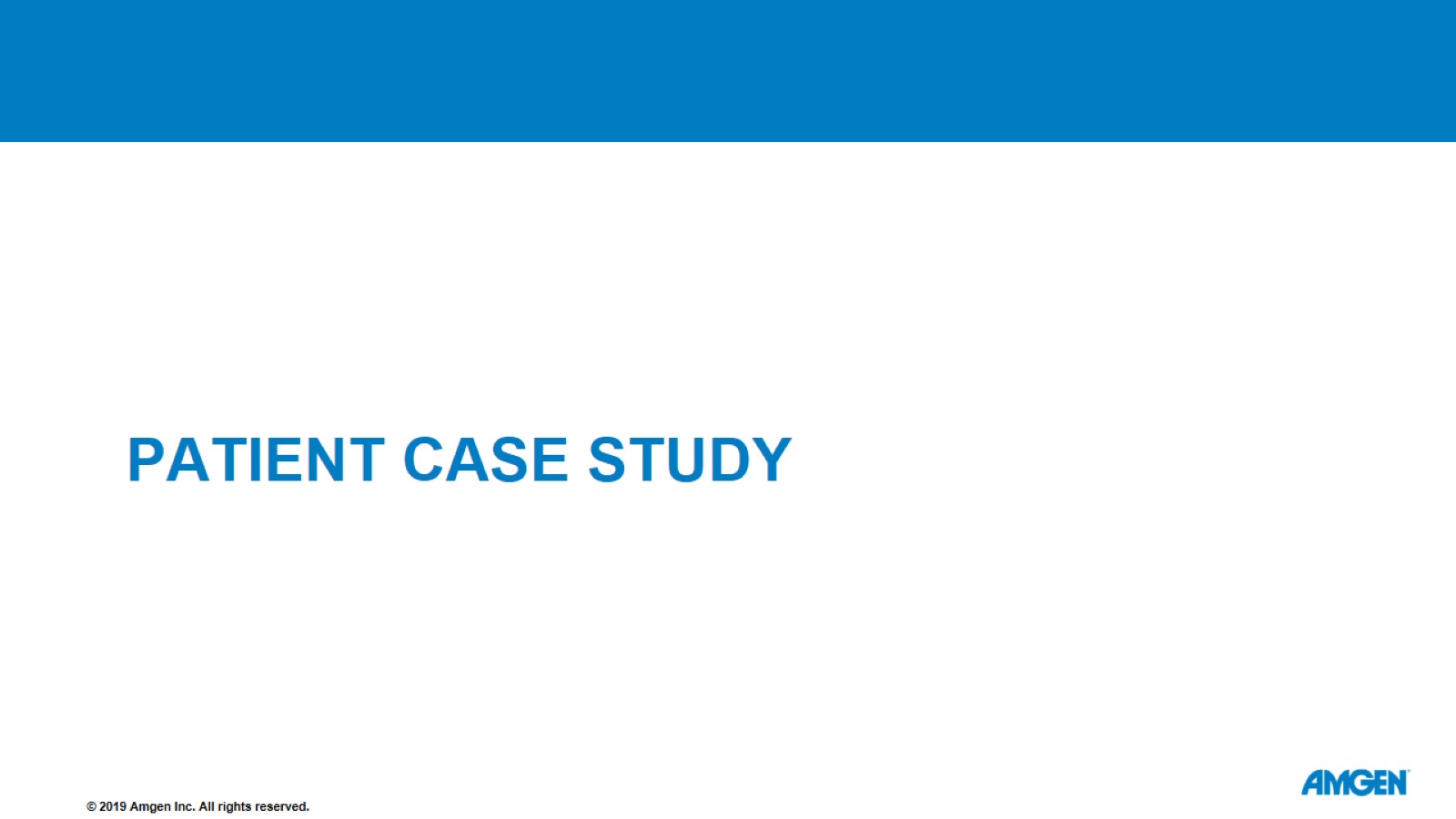 Patient Case Study
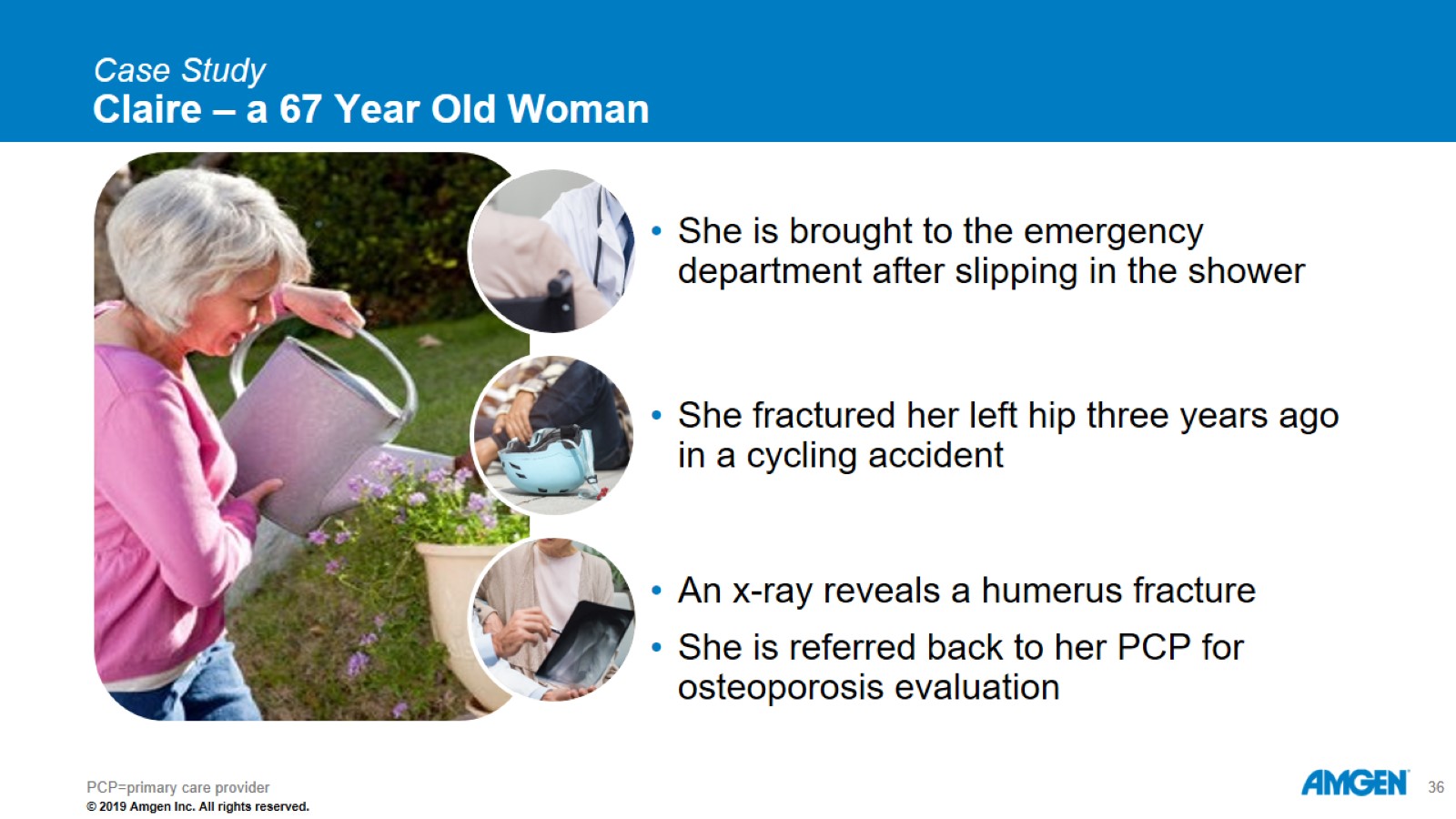 Case StudyClaire – a 67 Year Old Woman
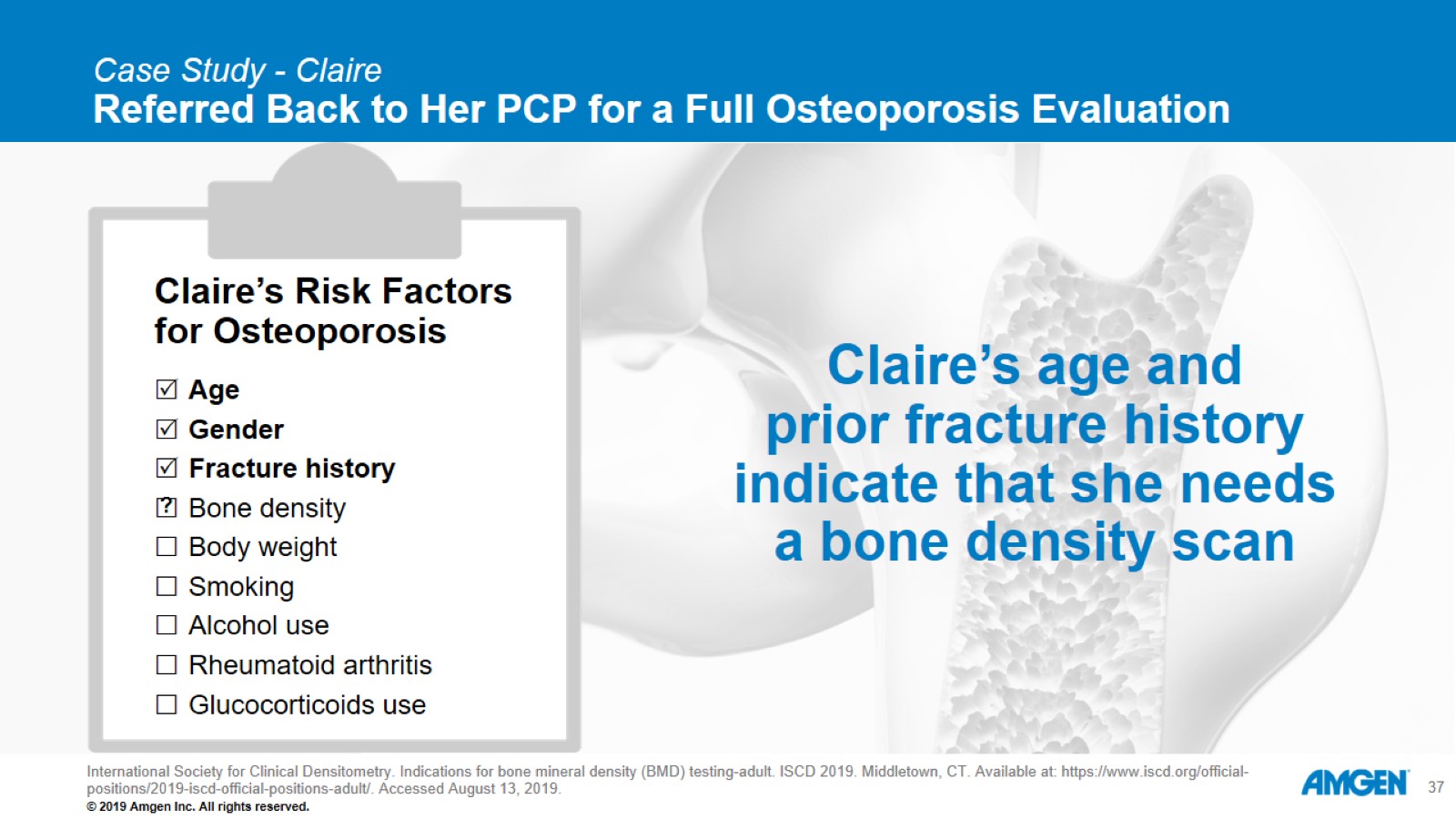 Case Study - ClaireReferred Back to Her PCP for a Full Osteoporosis Evaluation
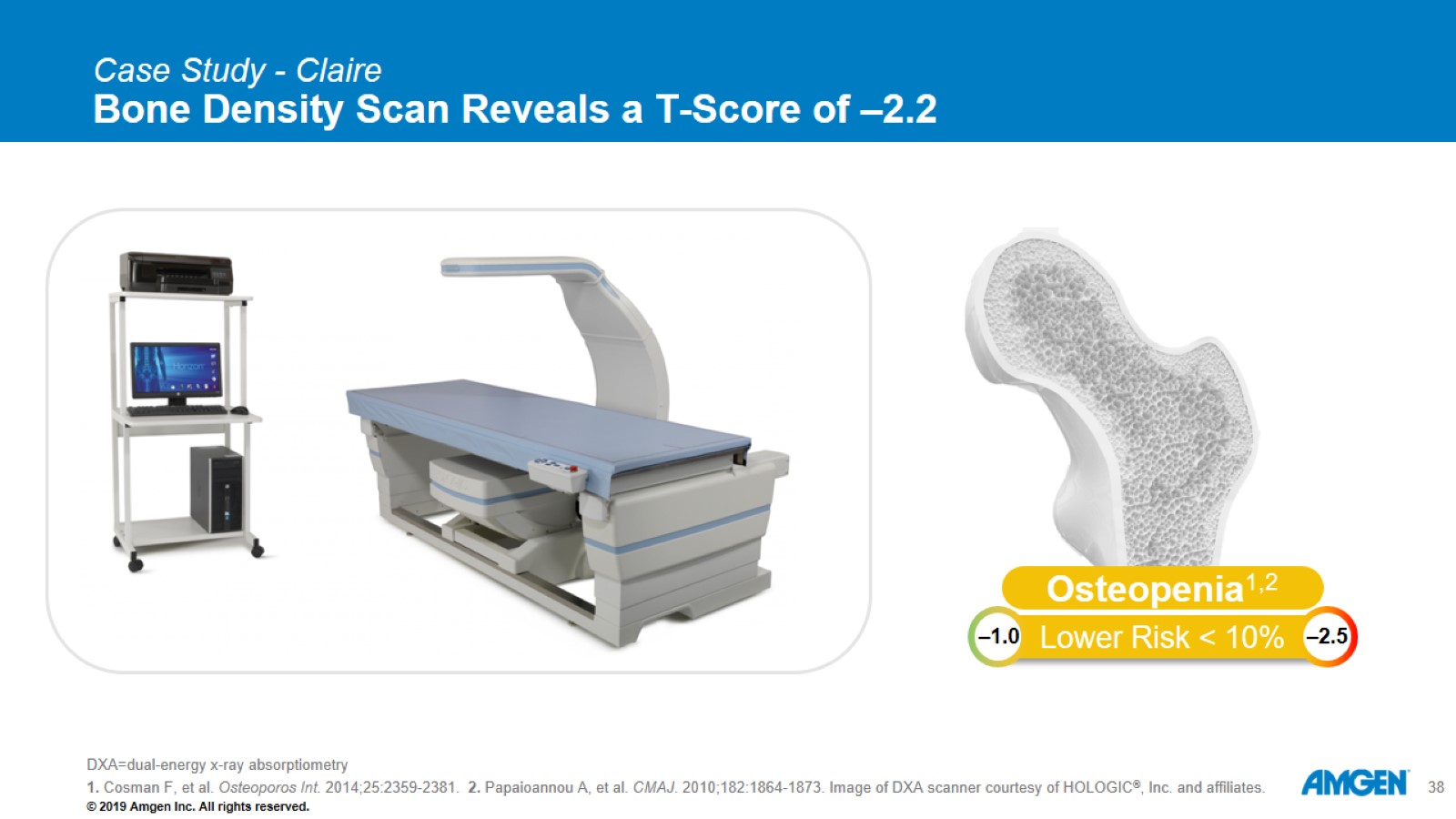 Case Study - ClaireBone Density Scan Reveals a T-Score of –2.2
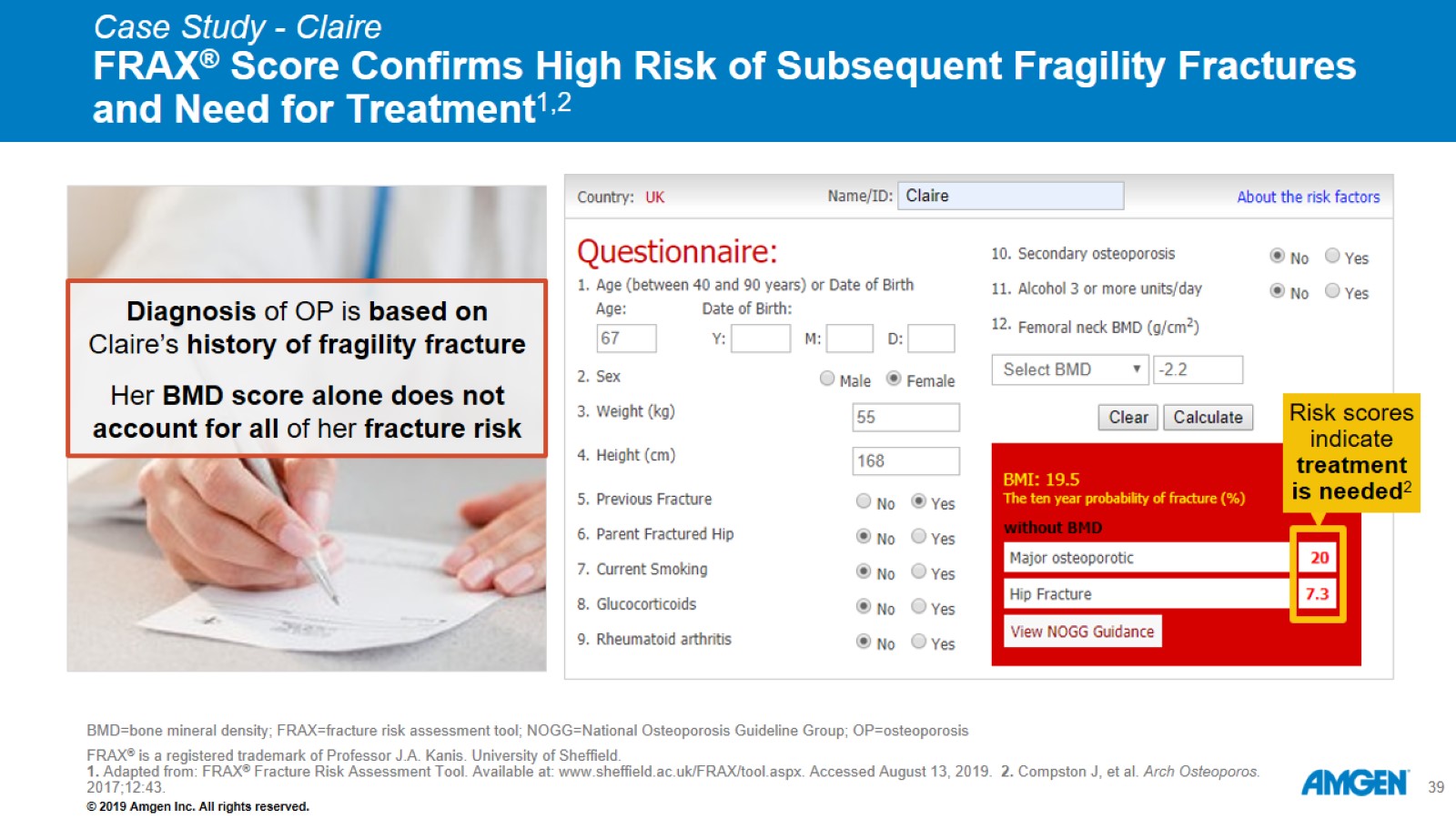 Case Study - ClaireFRAX® Score Confirms High Risk of Subsequent Fragility Fractures and Need for Treatment1,2
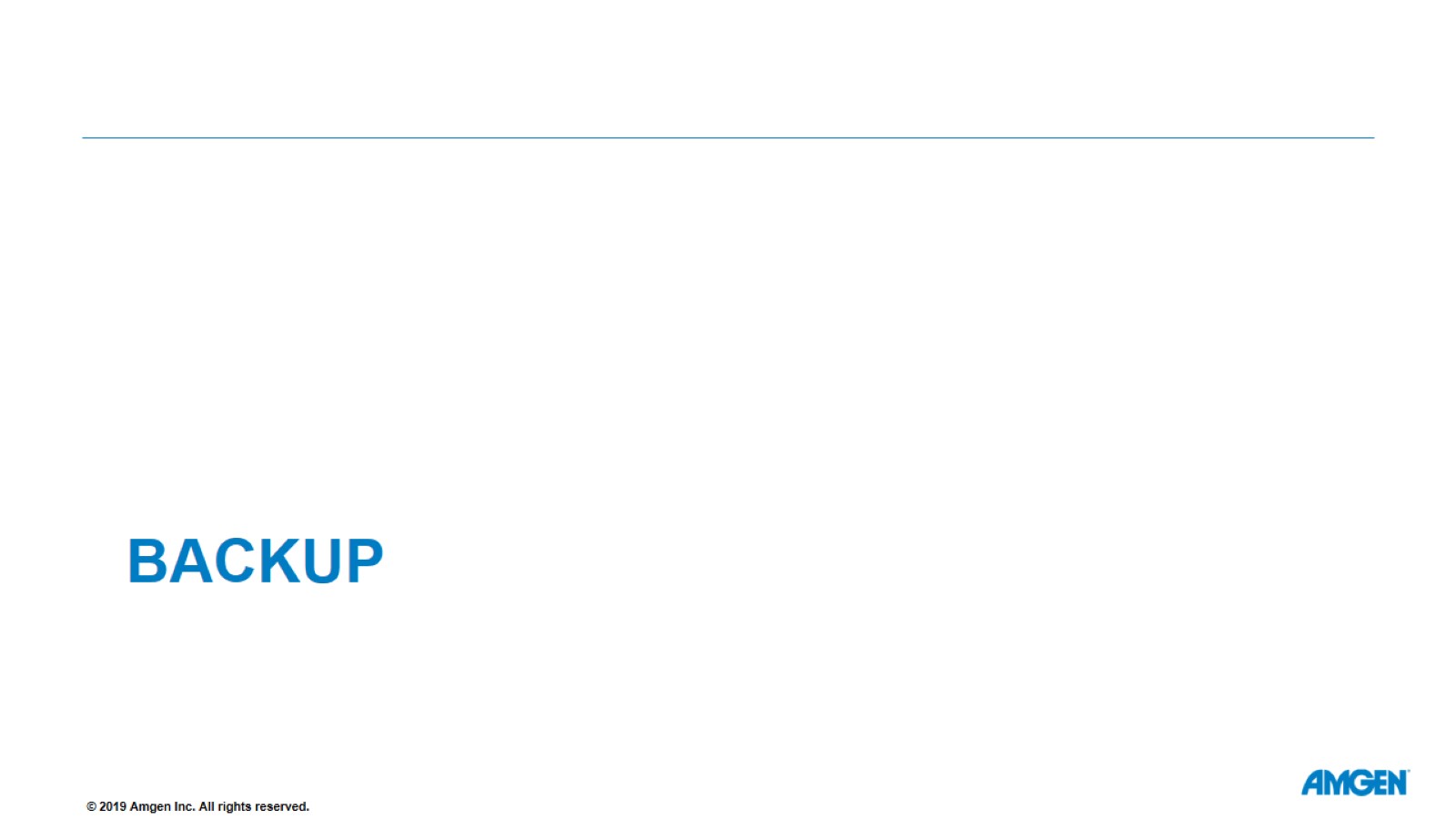 backup
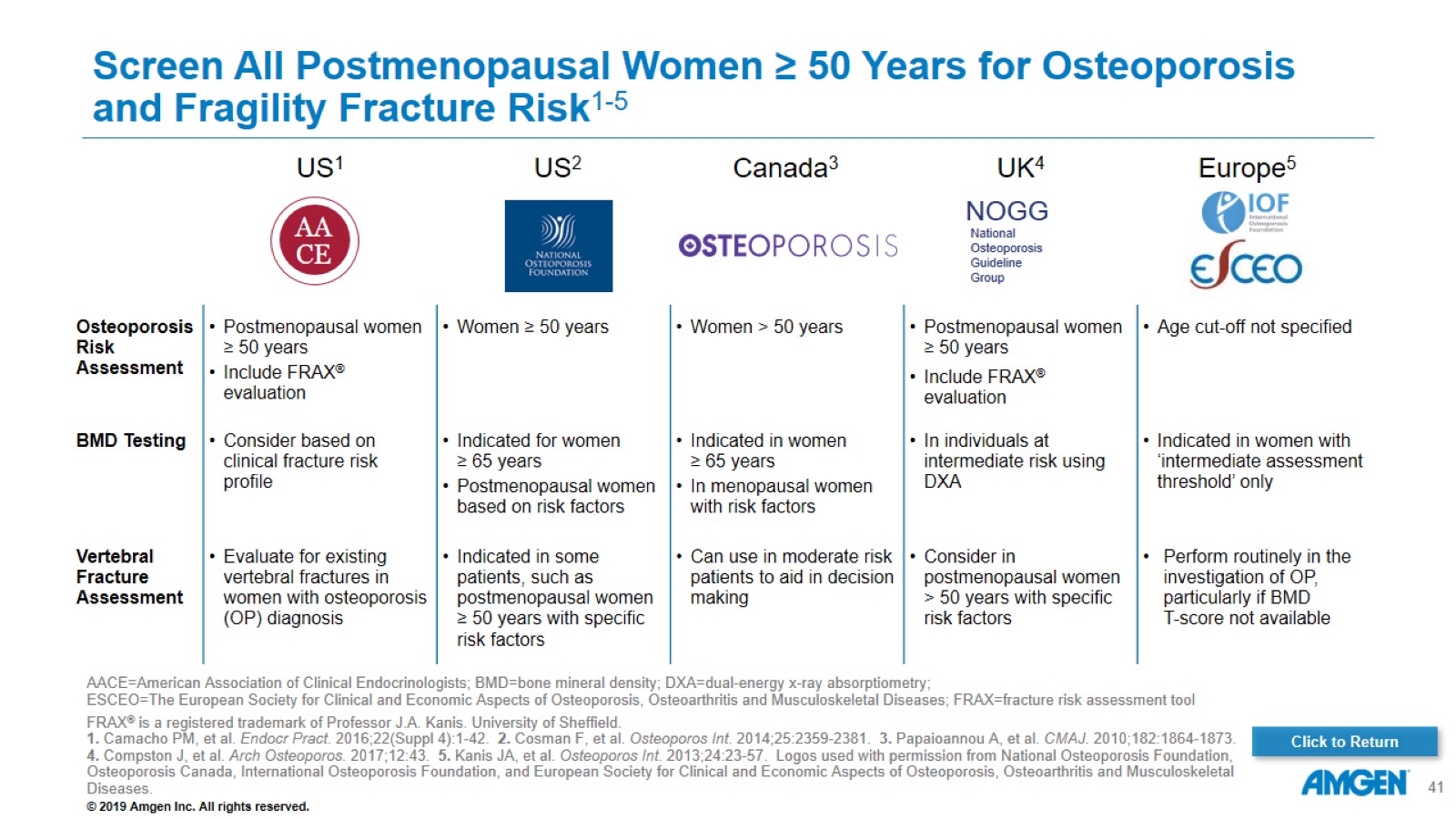 Screen All Postmenopausal Women ≥ 50 Years for Osteoporosis and Fragility Fracture Risk1-5